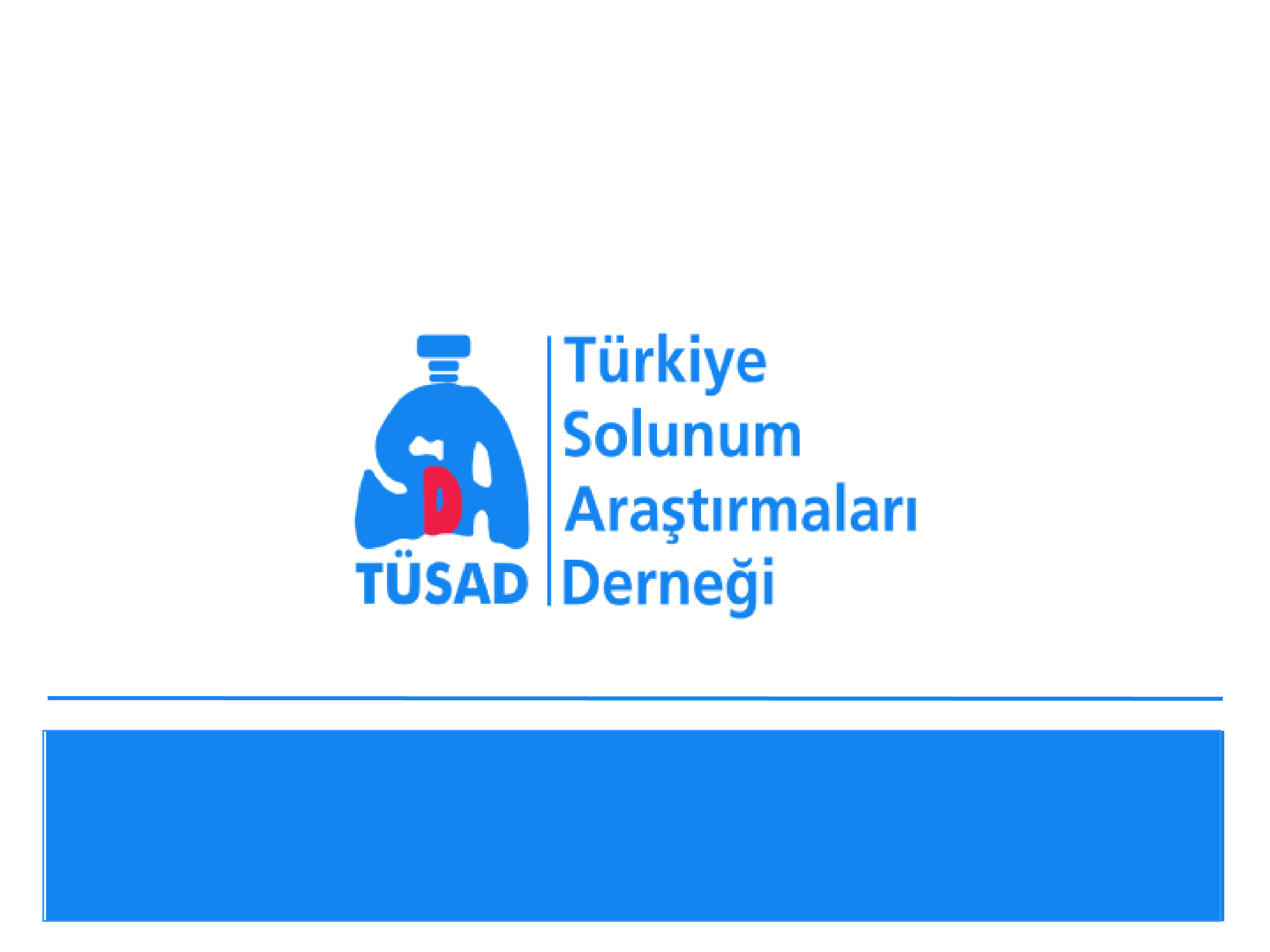 KOAH “Kronik Obstrüktif Akciğer Hastalığı”
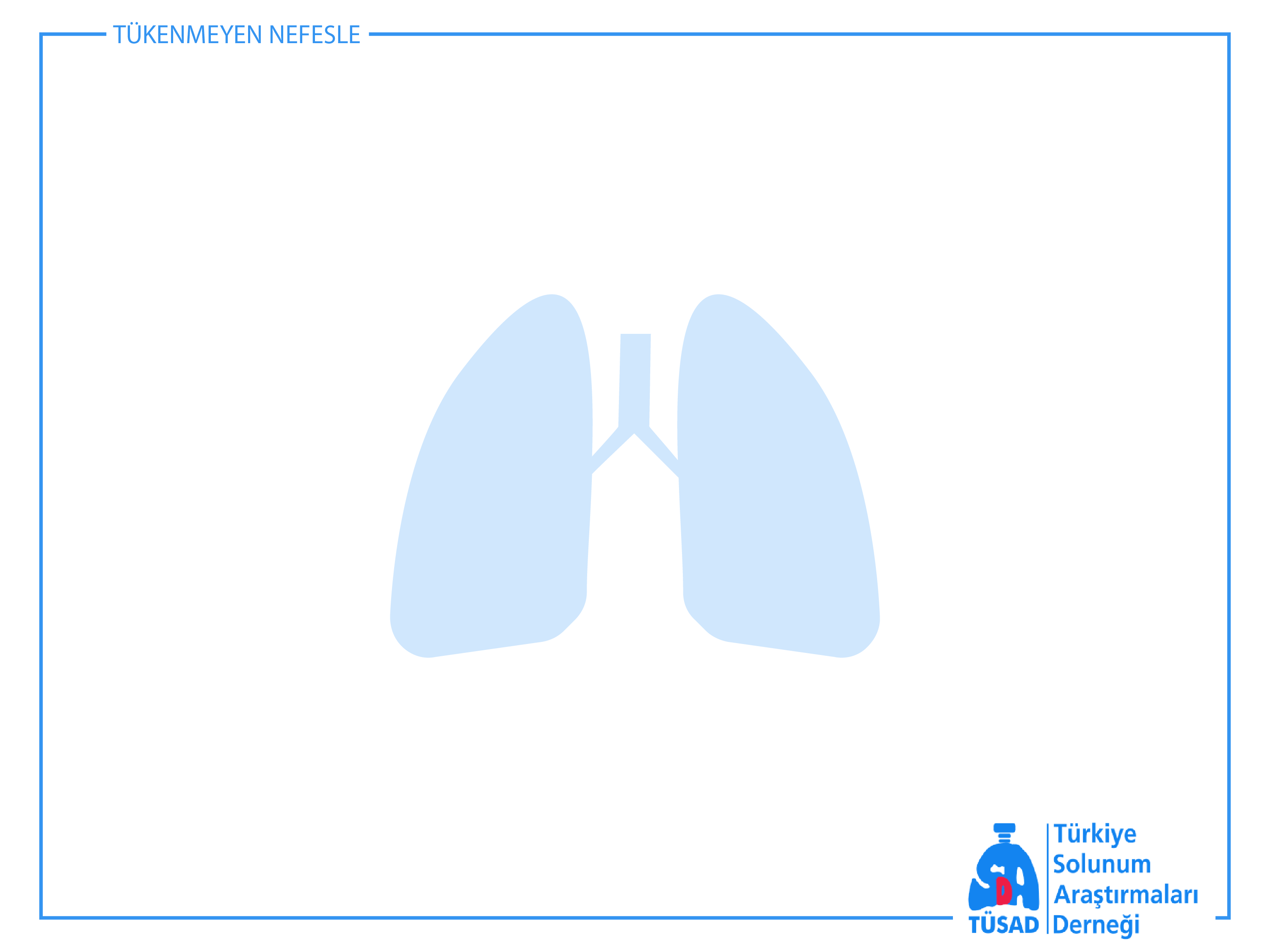 SUNUM PLANI
TANIM
EPİDEMİYOLOJİ
PATOGENEZ
PATOLOJİ
PATOFİZYOLOJİ
TANI VE HASTALIK ŞİDDETİNİN DEĞERLENDİRİLMESİ
FİZİK MUAYENE
KOMORBİDİTELER
ALEVLENMELER
TEDAVİ
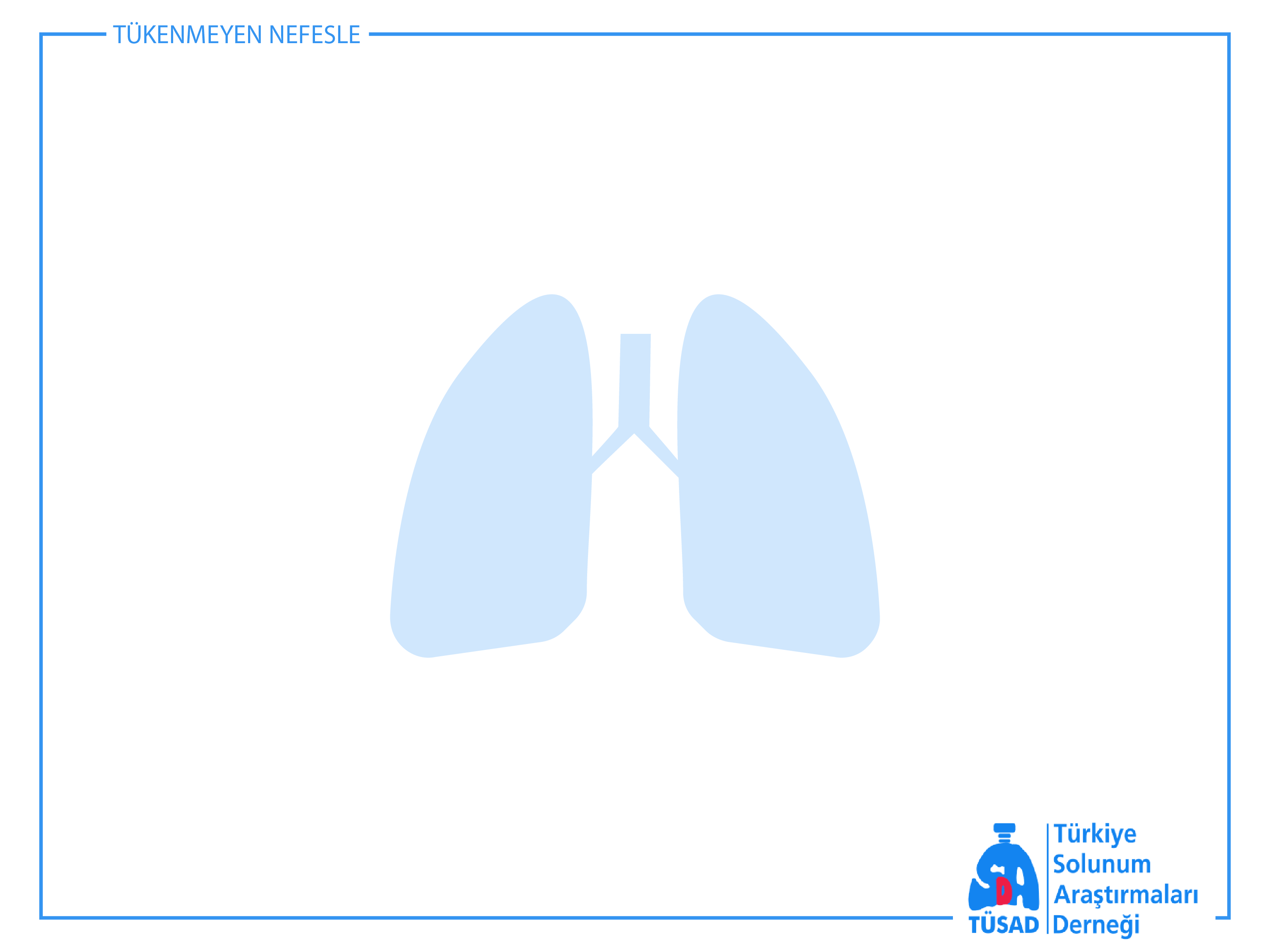 TANIM
Kronik Obstrüktif Akciğer Hastalığı (KOAH)
Genellikle zararlı partikül veya gazlara ciddi maruziyetin neden olduğu havayolu ve/veya alveolara anormalliklere bağlı kalıcı hava akımı kısıtlanması ve solunumsal semptomlarla karakterize, yaygın önlenebilir ve tedavi edilebilir bir hastalıktır
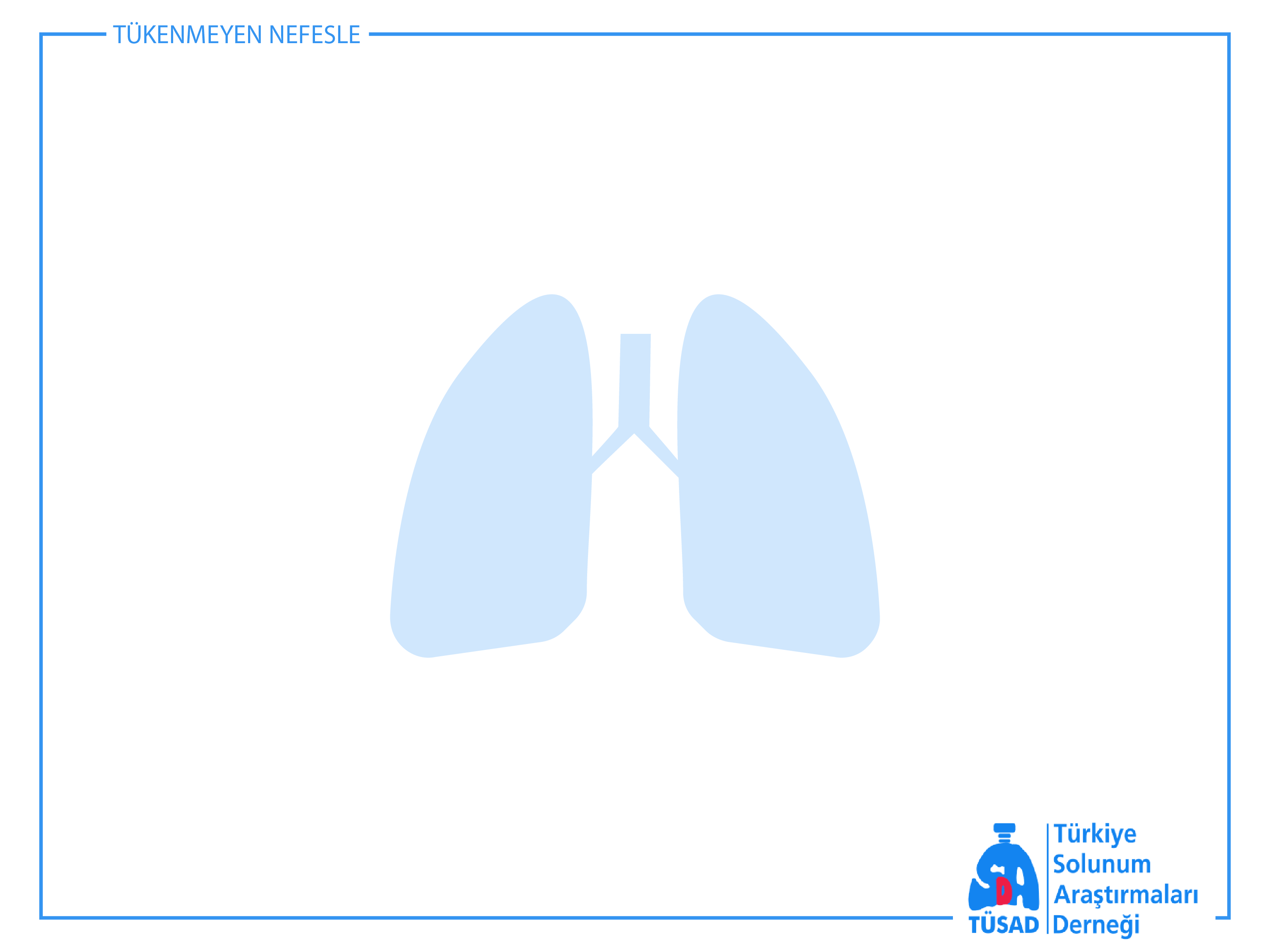 EPİDEMİYOLOJİ
Prevalansı ve mortalitesi artan bir hastalık
Gelişmekte olan ülkelerde 40 yaş üstü popülasyonda ~ % 10 
Hastaların önemli bir bölümü tanı almamakta
3 milyon/yıl ölüm
Gelişmekte olan ülkelerde artan tütün ürünleri kullanımı, yüksek gelirli ülkelerdeki yaşlanma ile birlikte önümüzdeki yıllarda ölüm sayısının artması öngürülmekte
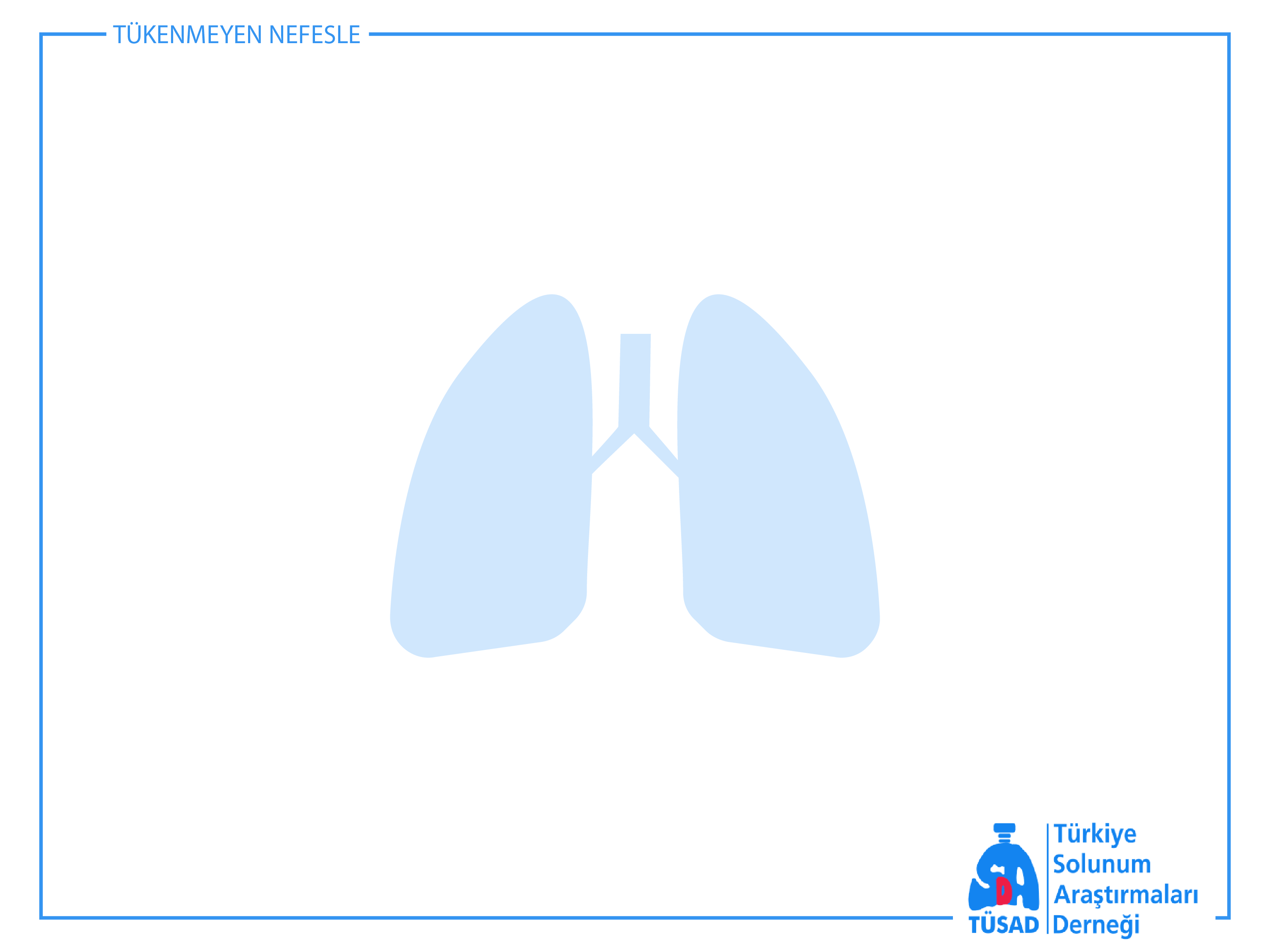 Sigara dumanı ve/veya irritan maddelerin kronik inhalasyonu
İnflamasyon bölgesinde Makrofaj, nötrofil, CD+8 T-lenfosit birikimi
İnflamasyon bölgesinde hasarlanma
Proteolitik enzim ve reaktif oksidan salınımı
TNF-α, IL-1, IL-8
salınımı
Hava yolu epitel hücre hasarı
PATOGENEZ
Geniş (santral) havayolları
İnflamsyon
Submukozal bezlerde hipertrofi
Düz kas hiperplazisi
Bronşiyal duvar klaınlaşması
Goblet hücre sayısında artma
Silya hücre sayısı ve boyunda azalma
Küçük (periferik) havayolları
Mukus tıkaçları
Goblet hücre metaplazisi
Havayolu duvarı inflamasyonu
Fibrozis
Düz kas hipertrofisi
Bronşiol-alveol tutamak kaybı
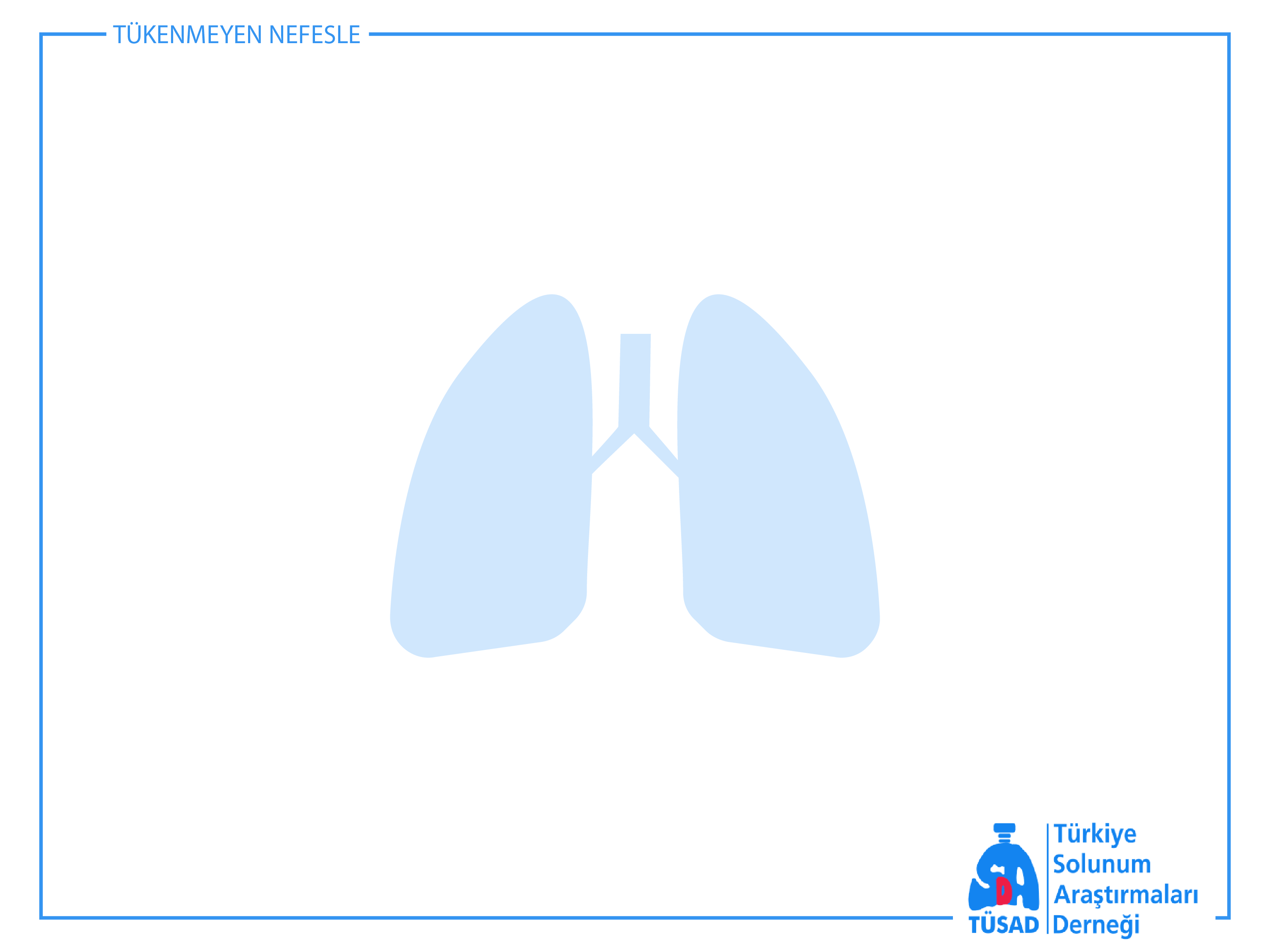 Patolojik ve yapısal değişiklikler
Vasküler sistem
Endotelyal disfonksiyon
İntimal kalınlaşma
Medyal hipertrofi (daha az sıklıkta)
Adventisyal enflamasyon
Akciğer parankimi
Alveol duvar harabiyeti
Epitel apopitozisi
Sentriasiner amfizem
Panasiner amfizem
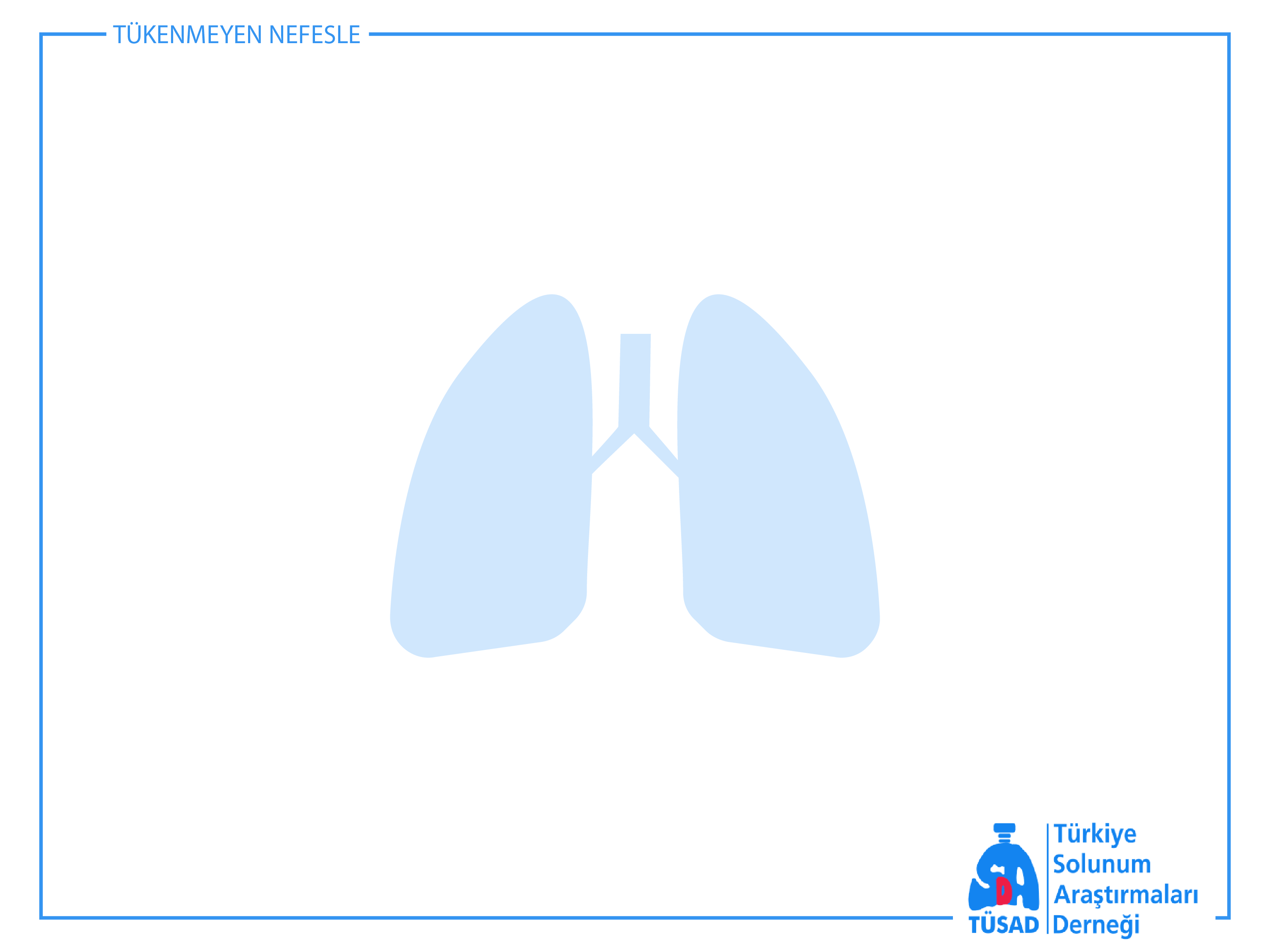 Bronşiolo-alveolar tutamakların kaybı
NORMAL
KOAH
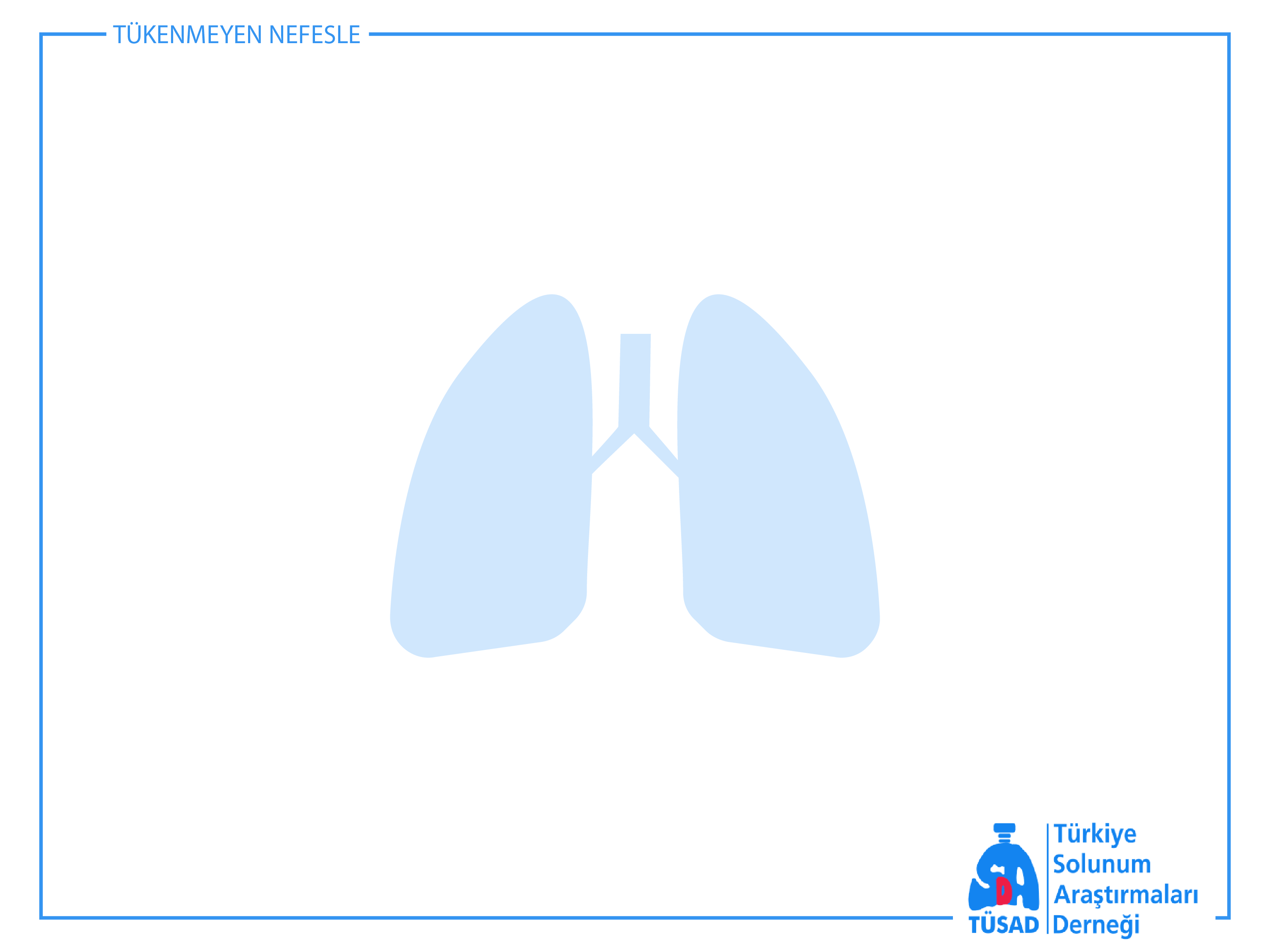 AKCİĞER PARANKİM DEĞİŞİKLİKLERİ
Amfizem morfolojik tipleri:
Panasiner
Asinüsdeki tüm alveollerde harabiyet
Akciğerlerin alt lobları ön planda etkilenir
Erken yaşta sigaraya bağlı gelişen hastalarda
Alfa-1 antitirpsin eksikliğinde görülür
Sentriasiner
Asinüs merkezi bölgesi ve respiratuar bronşiollerle sınırlı fokal destrüksiyon
Sigara içimi ile yakından ilişkili
Üst va alt lobların üst bölgelerinde daha belirgin
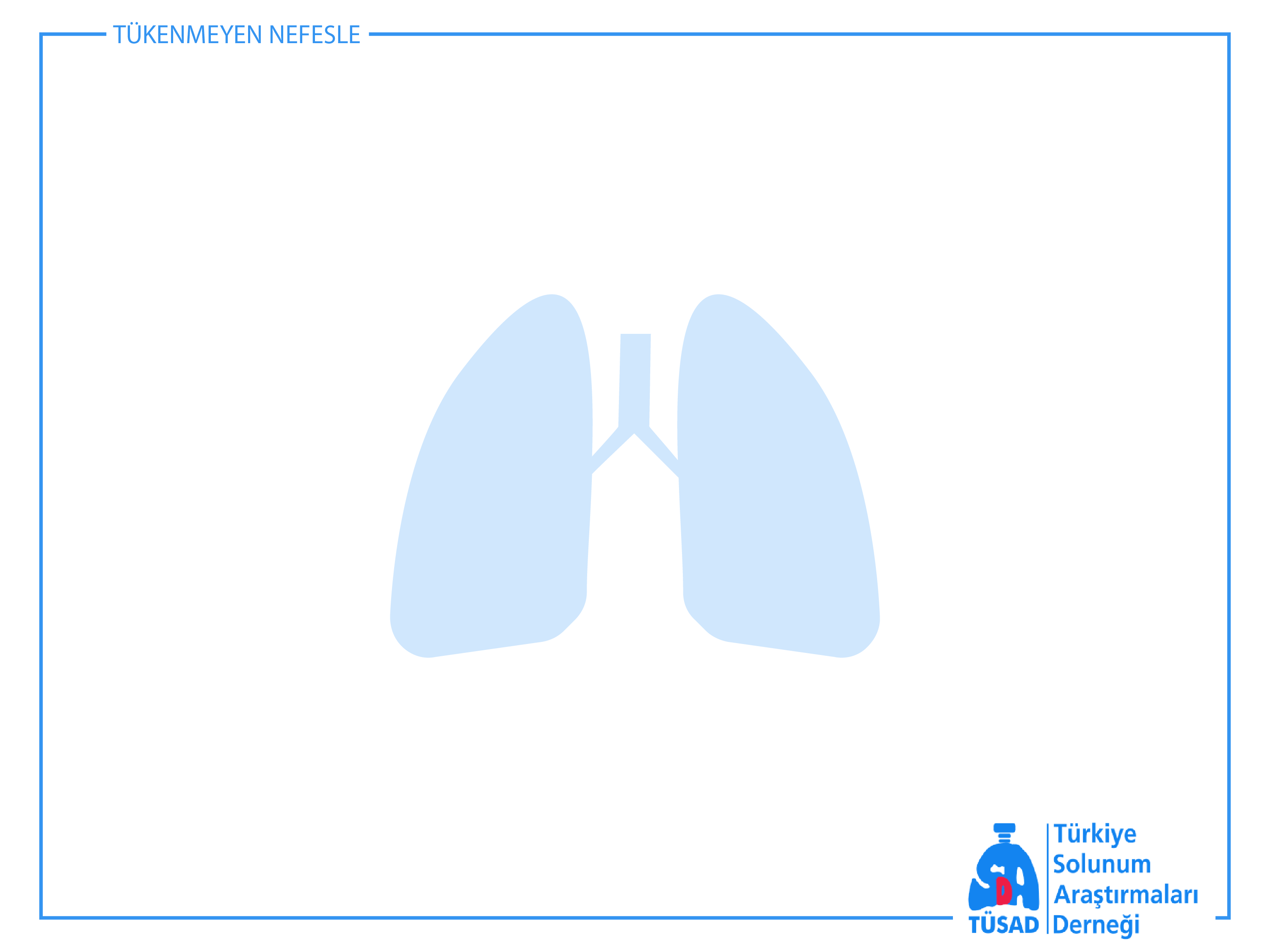 İnspiratuar kapasitede azalma, egzersizde fonksiyonel rezidüel kapasitede artma
Ekspirasyonda havanın alveollerden boşalaması
Periferik havayollarında obstrüksiyon
Erken ekspiratuar kollaps
DİNAMİK HİPERİNFLASYON
Dinamik hiperinflasyon gelişimi ve etkileri
HİPERİNFLASYON
Egzersizde dispne artışı ve egzersiz kapasitesinde azalma
Hipoksemi ve hiperkapni
Hipoksemik vazokonstriksiyon
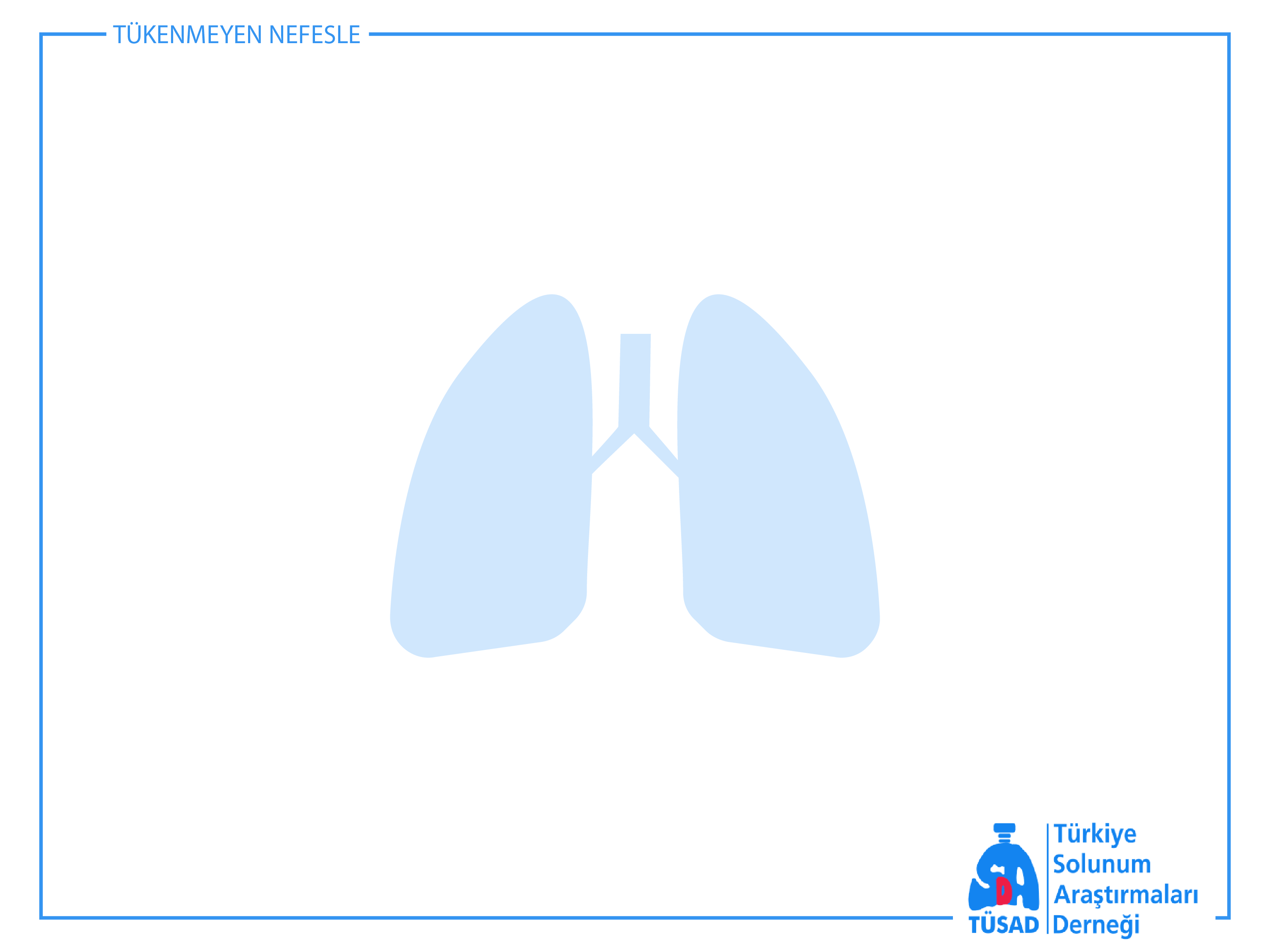 Ventilasyon anormallikleri ve pulmoner vasküler yatakta kayıp
Oksijen ve karbondiyoksit transferinde bozulma
Ventilasyon/perfüzyon oranında bozulma
Pulmoner hipertansiyon
PATOFİZYOLOJİ
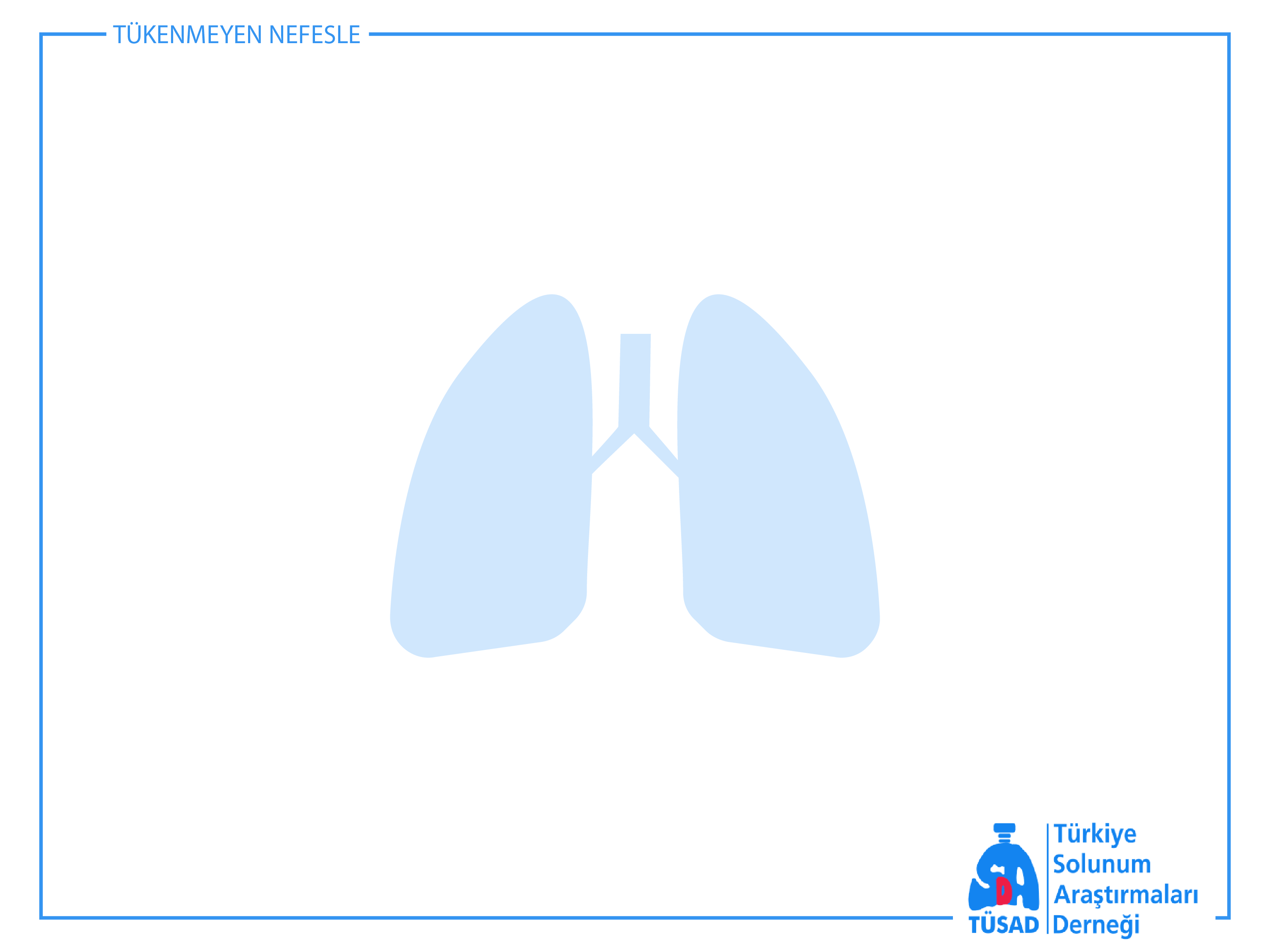 RİSK FAKTÖRLERİ
Genetik
Sigara içme
Biyomas
Hava kirliliği
Sosyoekonomik düzey
Solunum yolu enfeksiyonları
Mesleki organik - inorganik toz ve kimyasallar
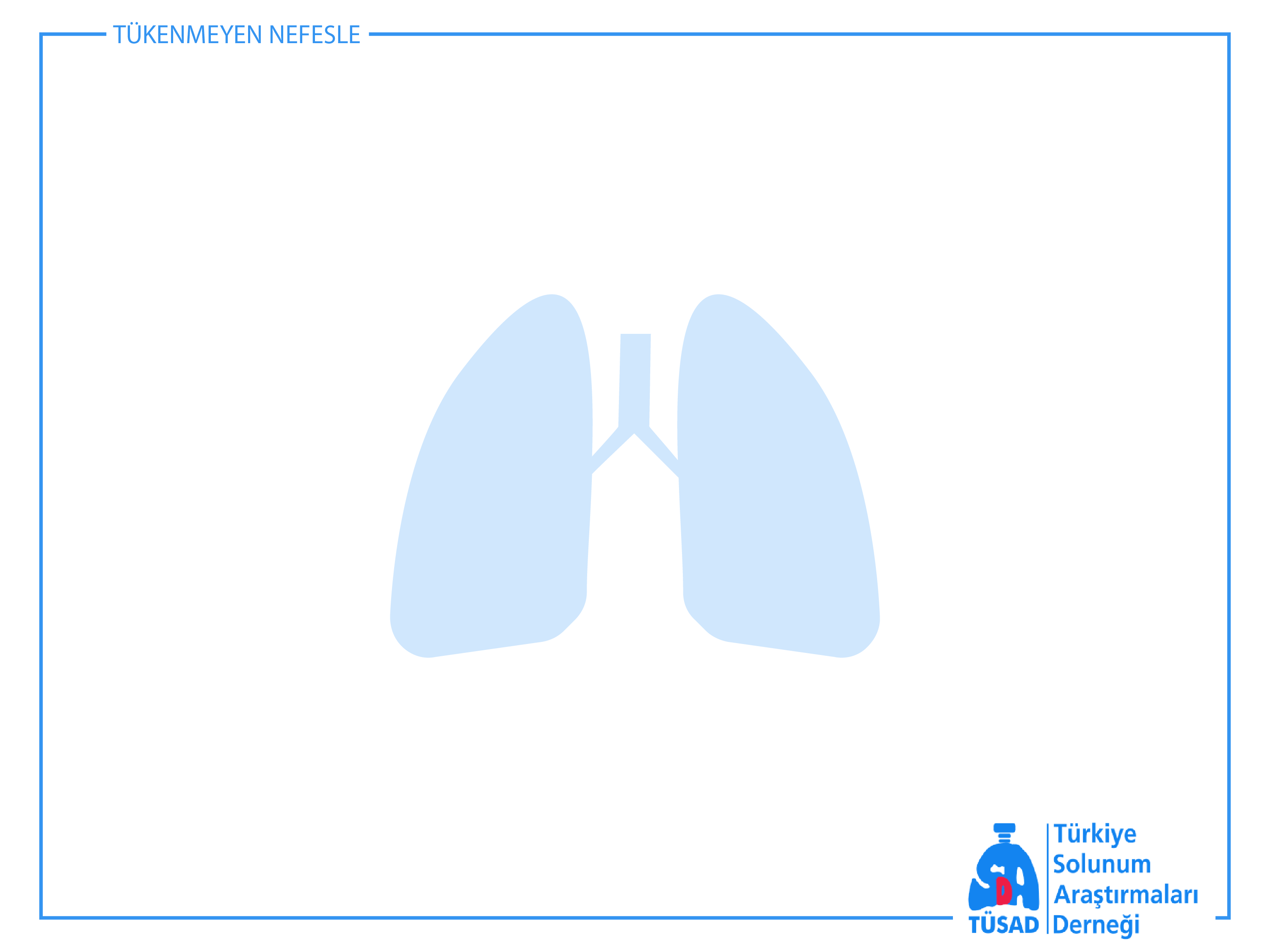 RİSK FAKTÖRLERİ İLE TEMAS
SEMPTOMLAR Öksürük Balgam Nefes Darlığı
TANI
SPiROMETRİ Tanıyı kesinleştirmek için gereklidir
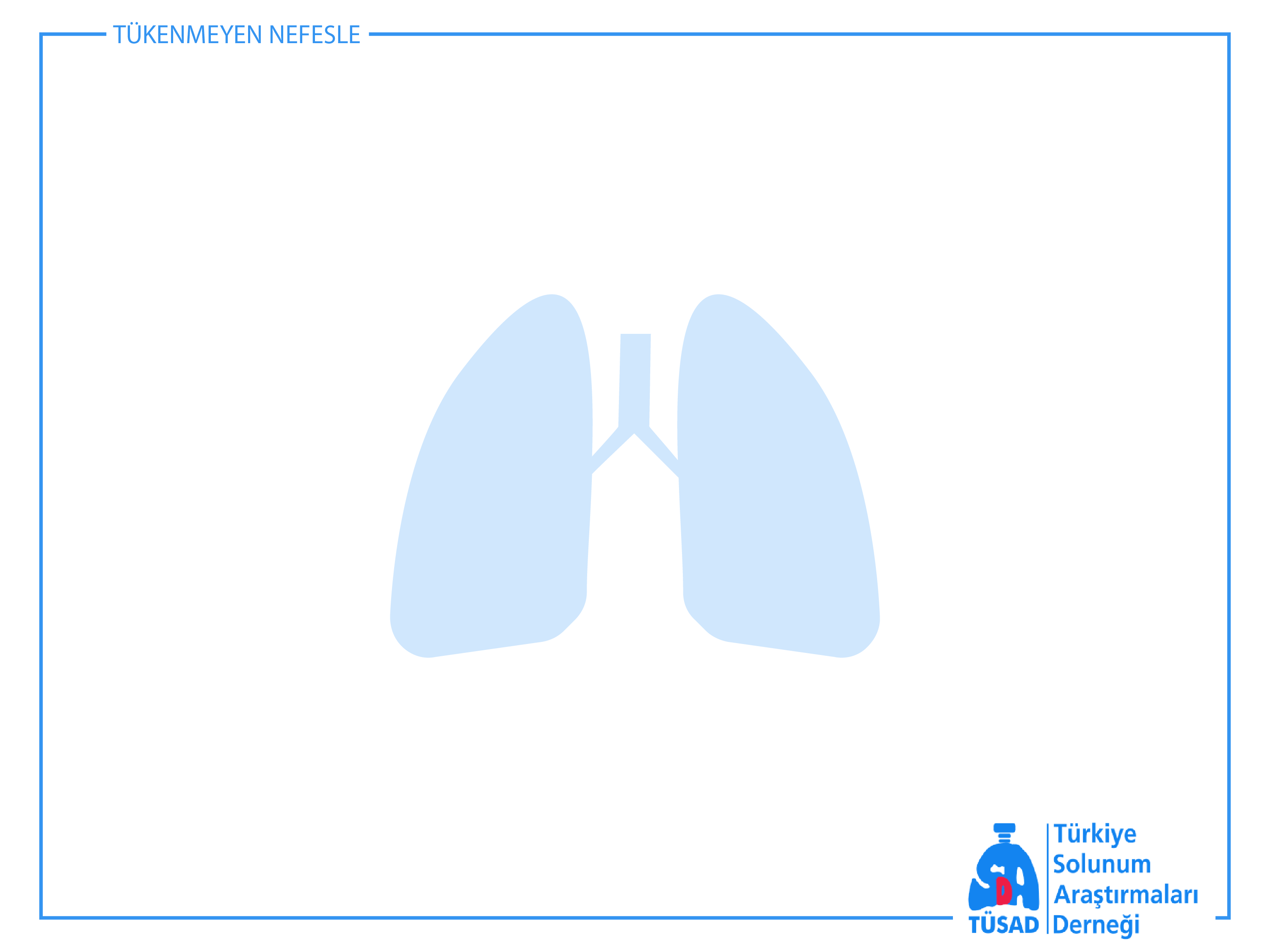 400 mcg kısa etkili beta2-agonist (salbutamol) inhalasyonu
TANI
15-20 dakika bekle
Spirometri yap
FEV1/FVC < 0.70
Hava akımı kısıtlanması
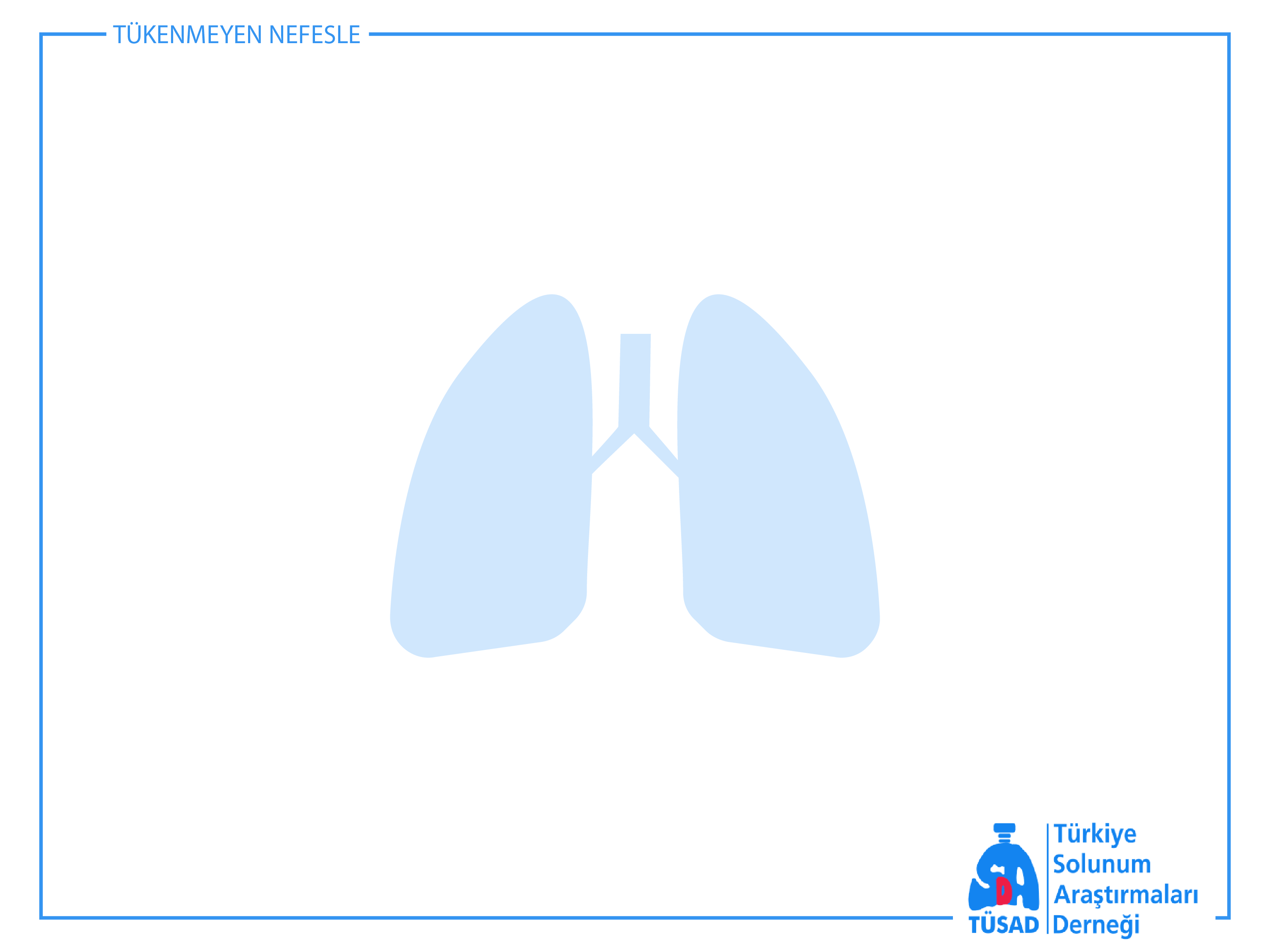 Hava akımı kısıtlanması derecesine göre KOAH şiddeti
Post-bronkodilatatör FEV1/FVC<0.7
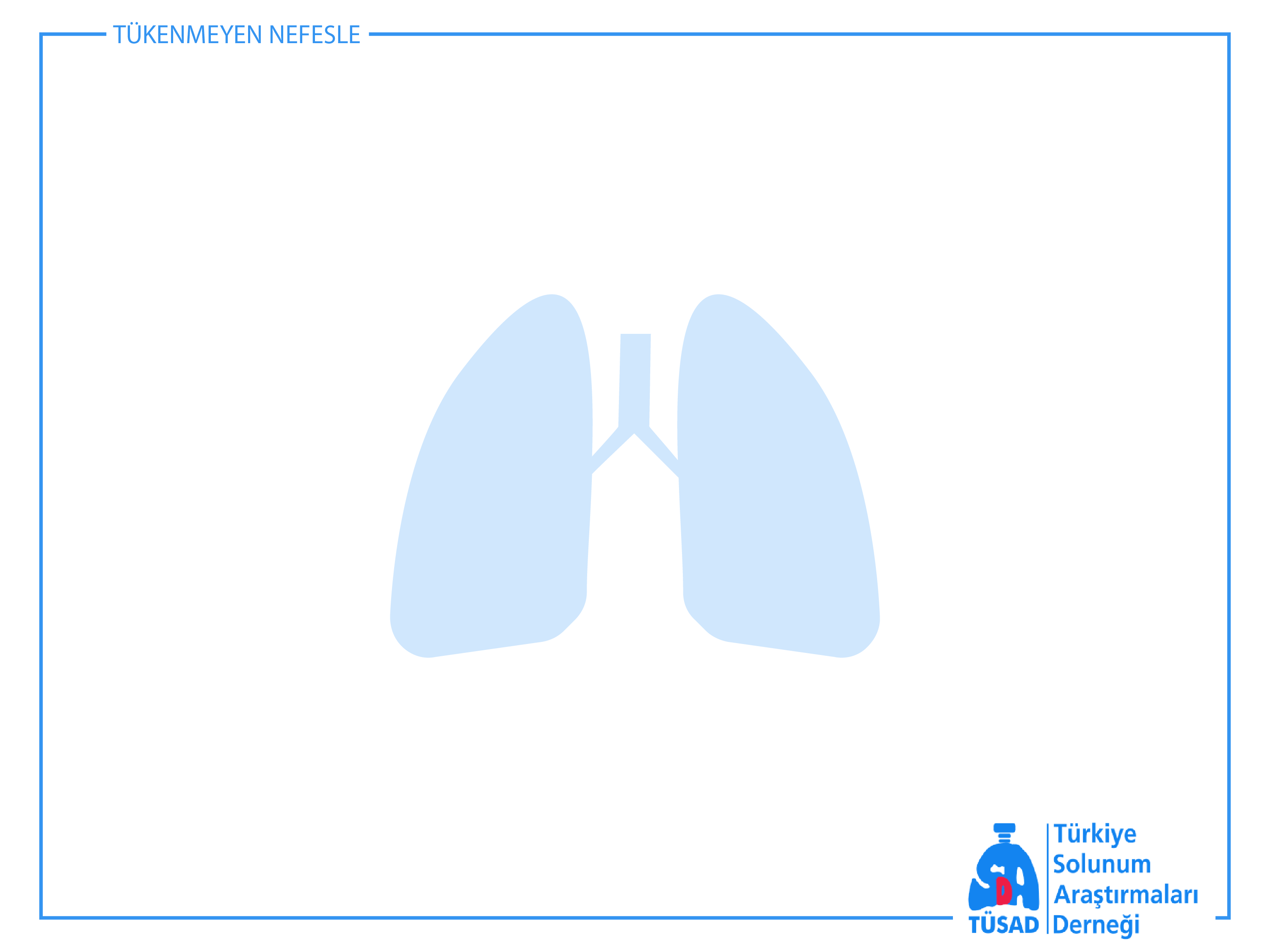 Semptomlar ya da alevlenme riskinin değerlendirilmesi
Havayolu obstrüksiyonunu değerlendirilmesi
Spirometrik tanı
Sadece ağır egzersiz sırasında nefesim daralıyor.
Sadece düz yolda hızlı yürüdüğümde ya da hafif yokuş çıkarken nefesim daralıyor.
Nefes darlığım nedeniyle düz yolda kendi yaşıtlarıma göre daha yavaş yürümek ya da ara ara durup dinlenmek zorunda kalıyorum.
Düz yolda 100 metre ya da birkaç dakika yürüdükten sonra nefesim daralıyor ve duruyorum.
Nefes darlığım yüzünden evden çıkamıyorum veya giyinip soyunurken nefes darlığım oluyor.
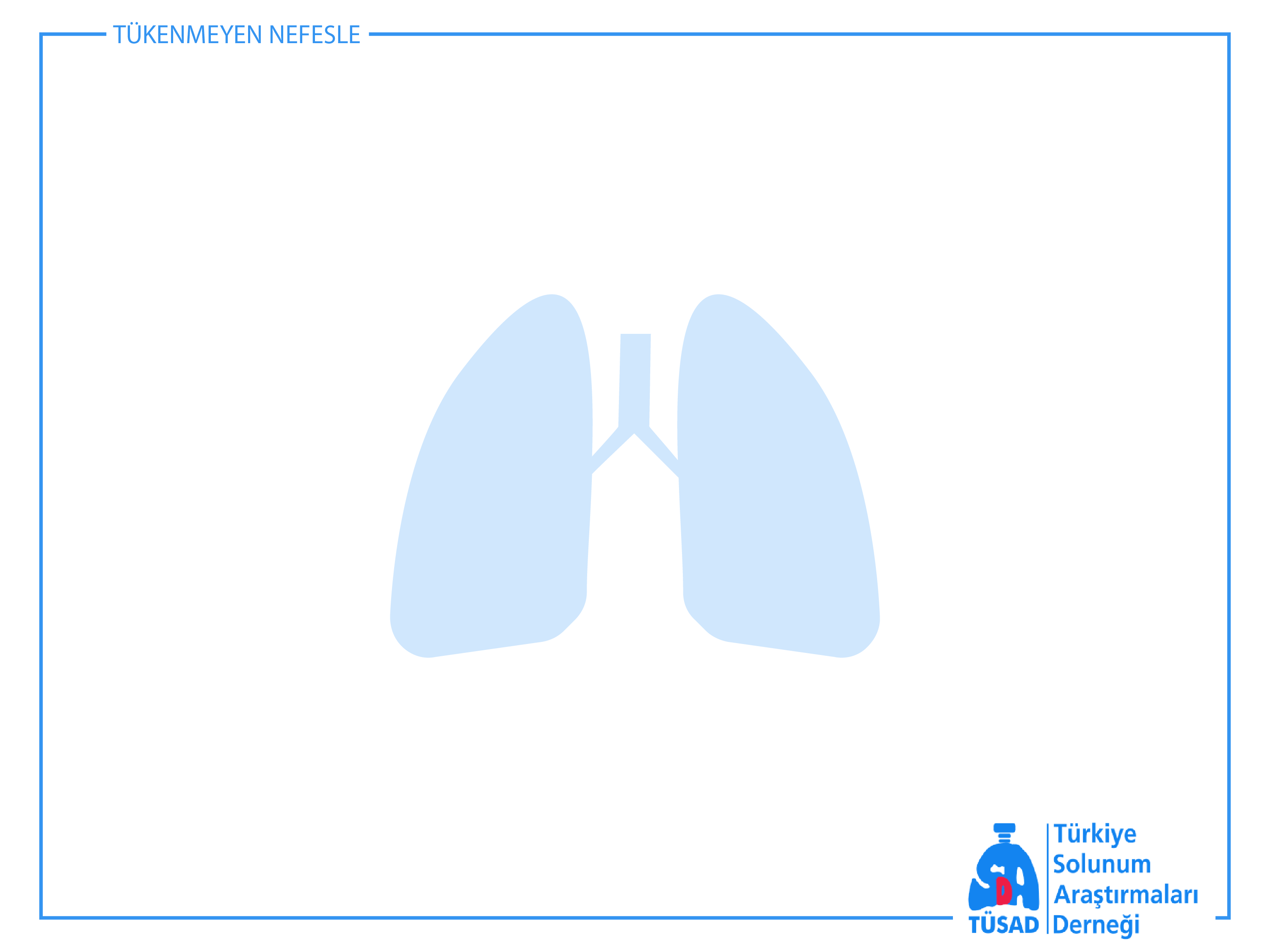 DİSPNENİN DEĞERLENDİRİLMESİ
EVRE 2
EVRE 0
EVRE 1
EVRE 3
EVRE 4
Modifiye Medical Research Council (mMRC) skalası
Hastalık ilerlediğinde
Terminal dönemde
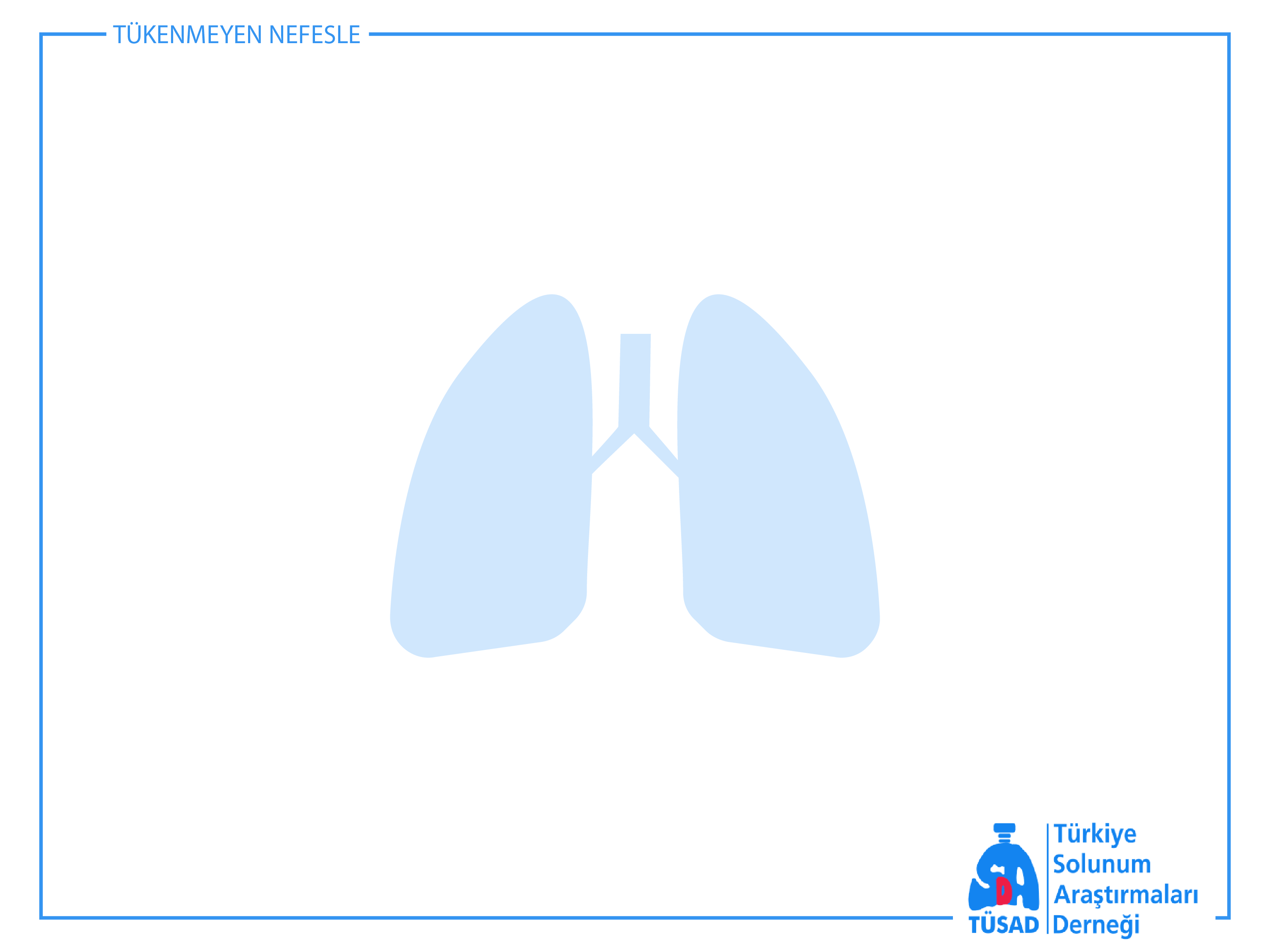 Ekspiriyum uzunluğu
Zorlu ekspirasyonda wheezing
Büzük dudak
İnterkostal aralıklarda paradoksal içe çekilme
Juguler venöz dolgunluk
Karaciğerde büyüme ve hassasiyet
Siyanoz
Periferik ödem
Erken Evre
FİZİK MUAYENE
Göğüs ön-arak çapında artış
Göğüs kafesi ekspansiyonunda azalma
Sonorite artışı
Solunum selerinde azalma
Kalp seslerinin derinden duyulması
Fizik Muayene bulguları hastalığın evresine göre değişiklik gösterir
göğüs ön-arka çapında artma, 
yardımcı solunum kaslarının kullanılması, 
büzük dudak solunumu,
alt kostalarda paradoksik hareket, 
pretibiyal ödem, boyun venöz dolgunluğu, 
kaşeksi, 
siyanoz, 
asteriksis
hepatojuguler reflü,
hipersonorite
solunum seslerinin şiddetinde azalma, 
ekspiryumda uzama, 
ciddi hava yolu obstrüksiyonunda sessiz akciğer, hışıltılı solunum
ronküsler, raller
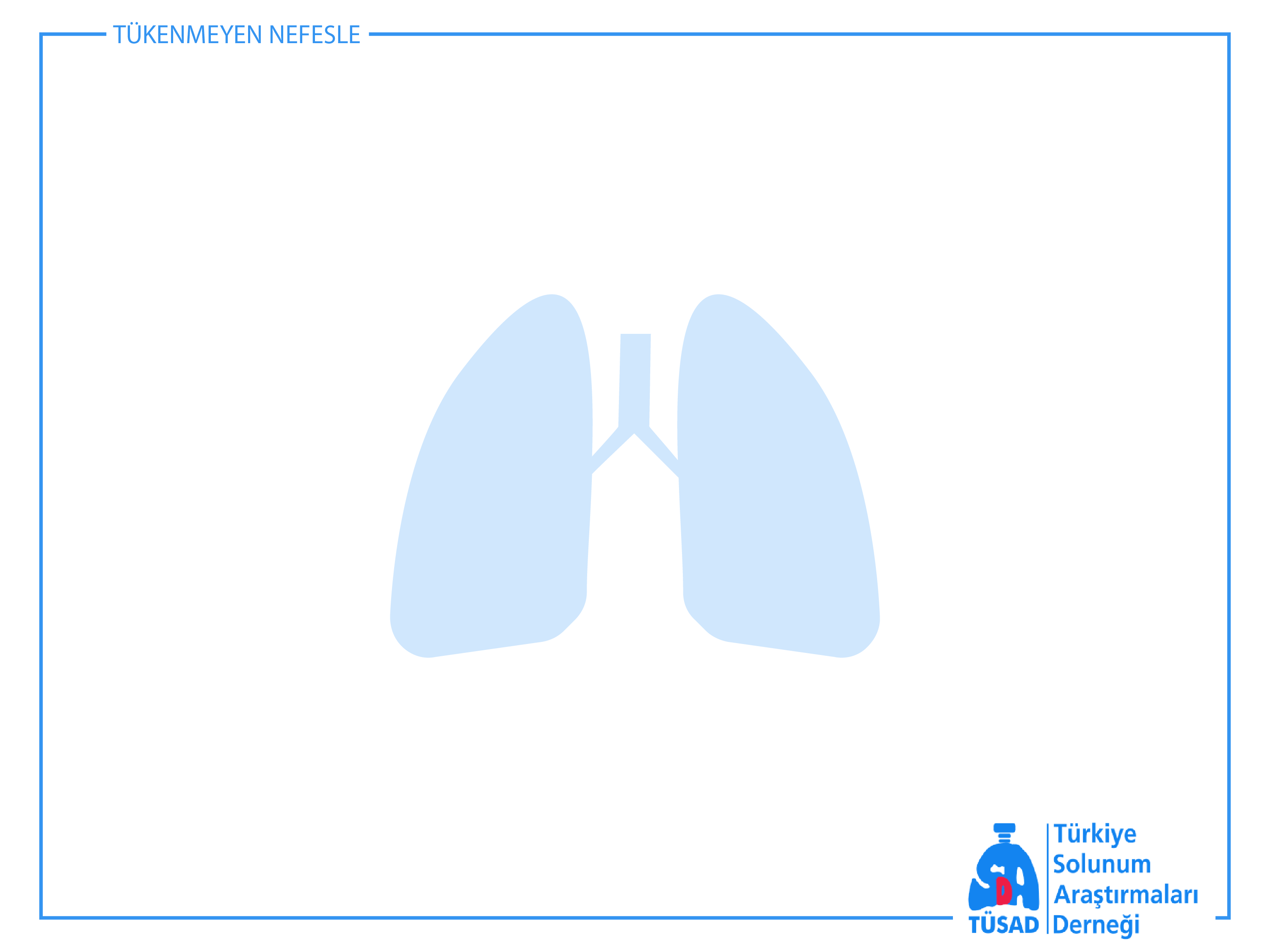 Oskültasyon
Palpasyon
Perküsyon
İnspeksiyon
FİZİK MUAYENE
FİZİK MUAYENE tanısal değeri düşüktür
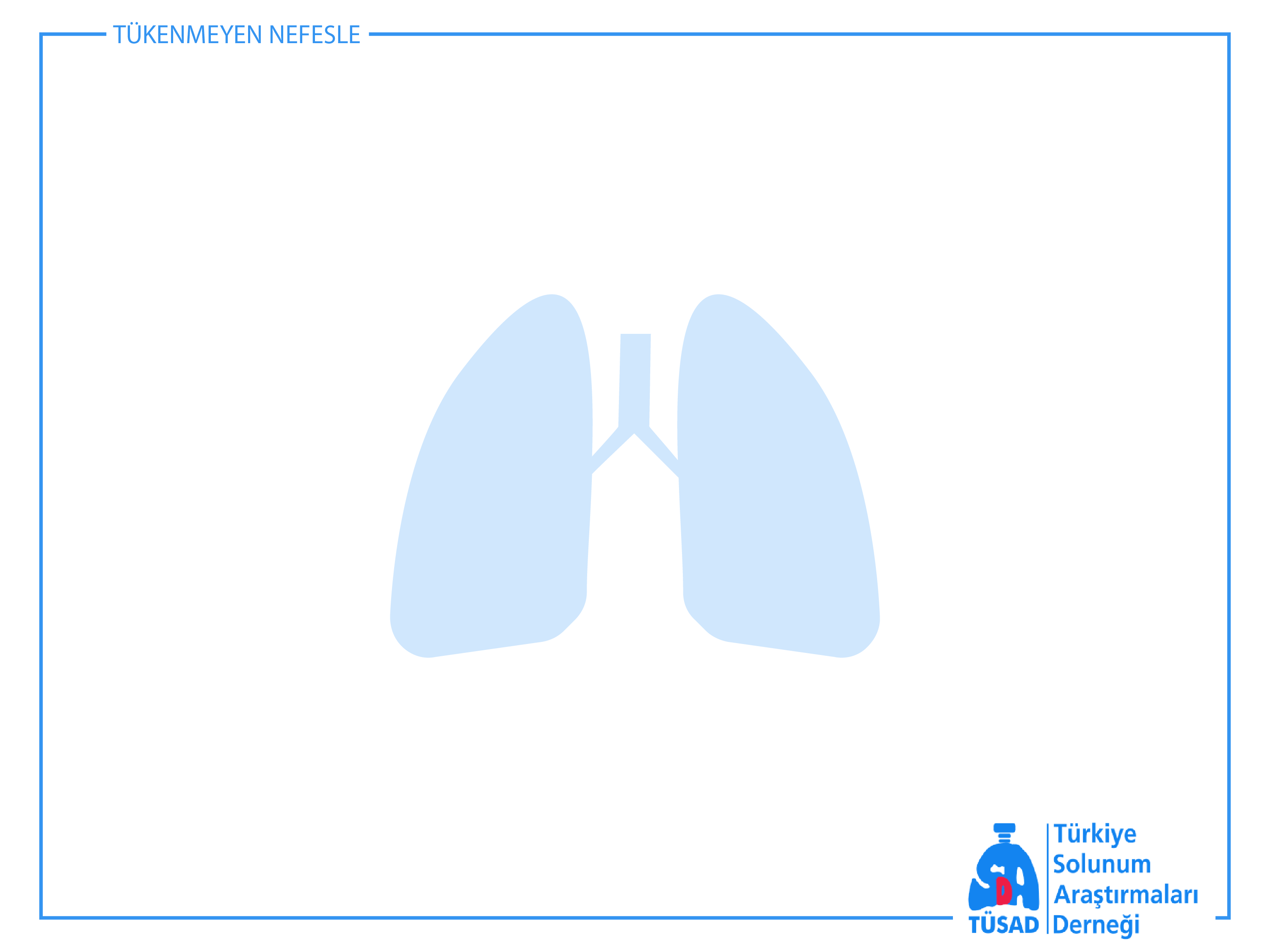 PA AC Grafisi
Tanı için duyarlı değildir
Diğer tanıları dışlamada veya 
kalp yetersizliği, 
tüberküloz, 
bronşiekazi, 
akciğer kanseri 
gibi ek hastalıkları ve komplikasyonları değerlendirmede önemlidir.
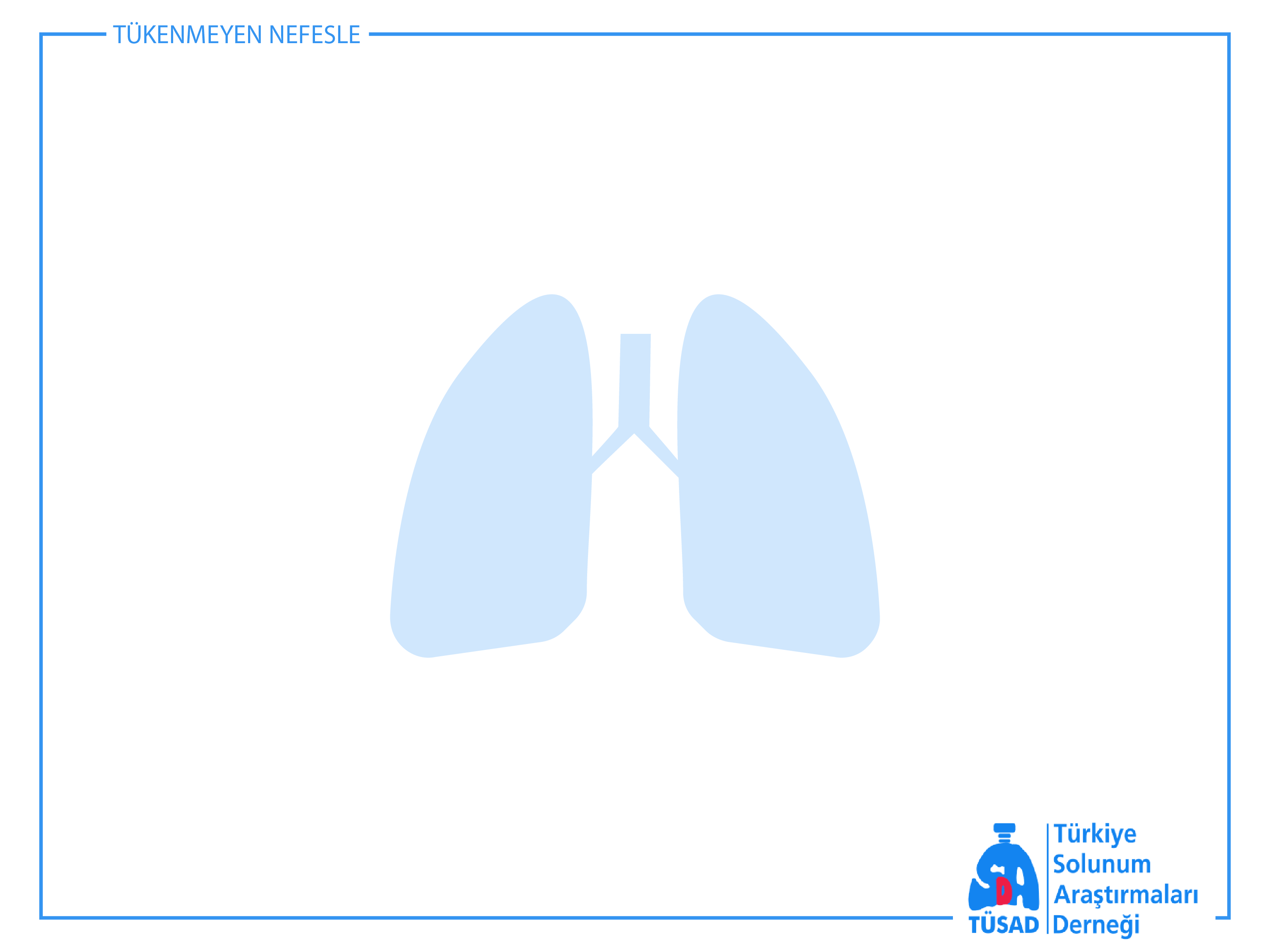 PA AC Grafisi
Akciğer grafisi:
Havalanma artışı
Diyafragmalarda düzleşme
Damla kalp
Periferik vasküler izlerde silinme
PHT varlığında santral pulmoner arterlerde genişleme
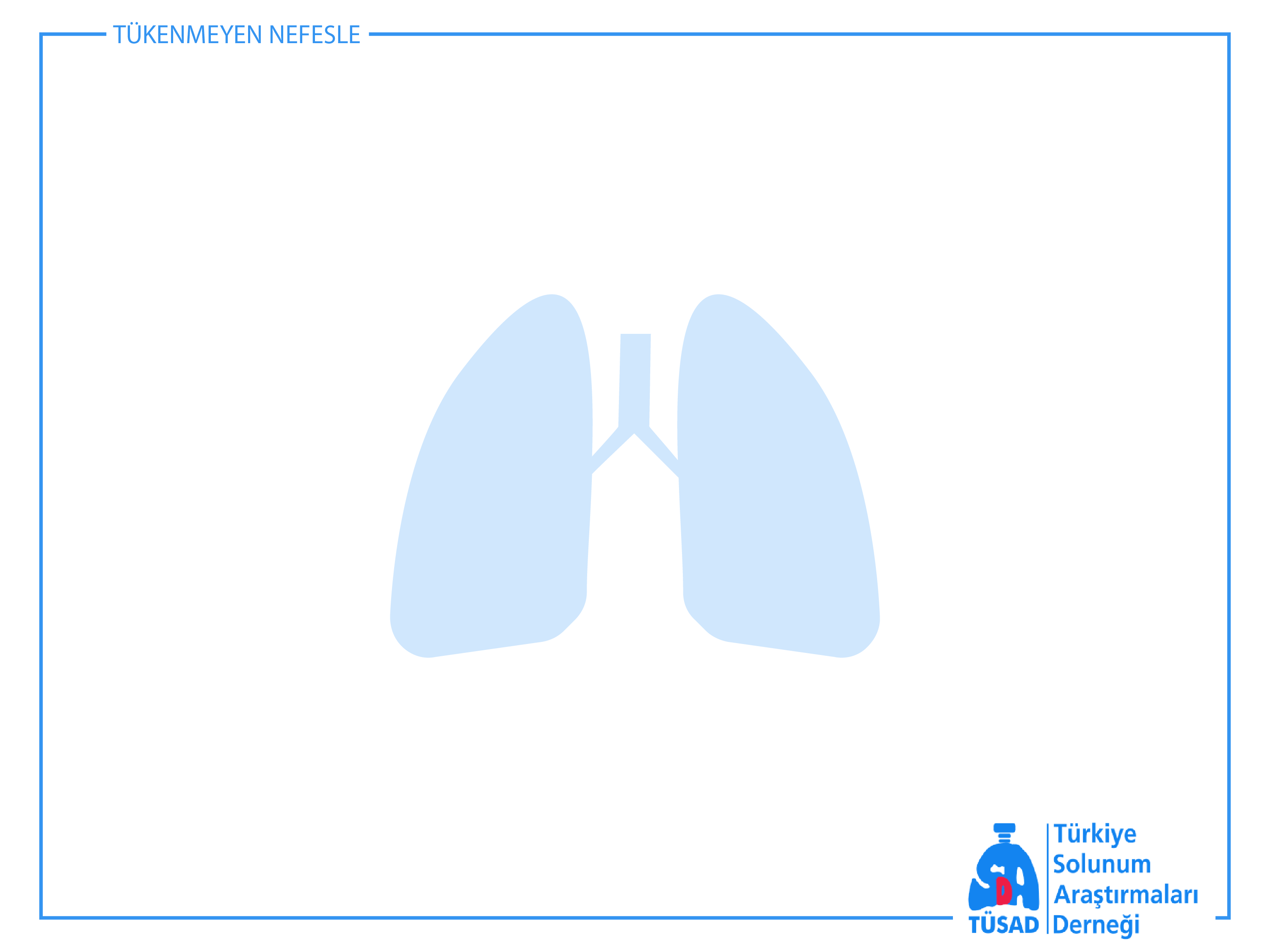 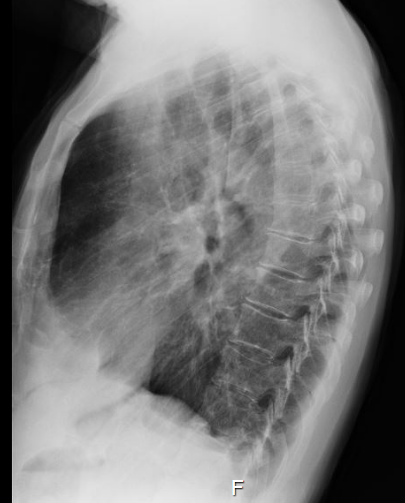 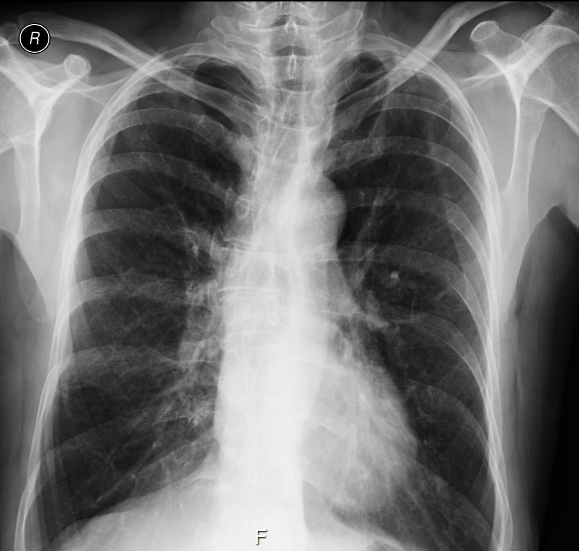 Namık Kemal Üniversitesi Tıp Fakültesi Göğüs Hastalıkları AD arşivi
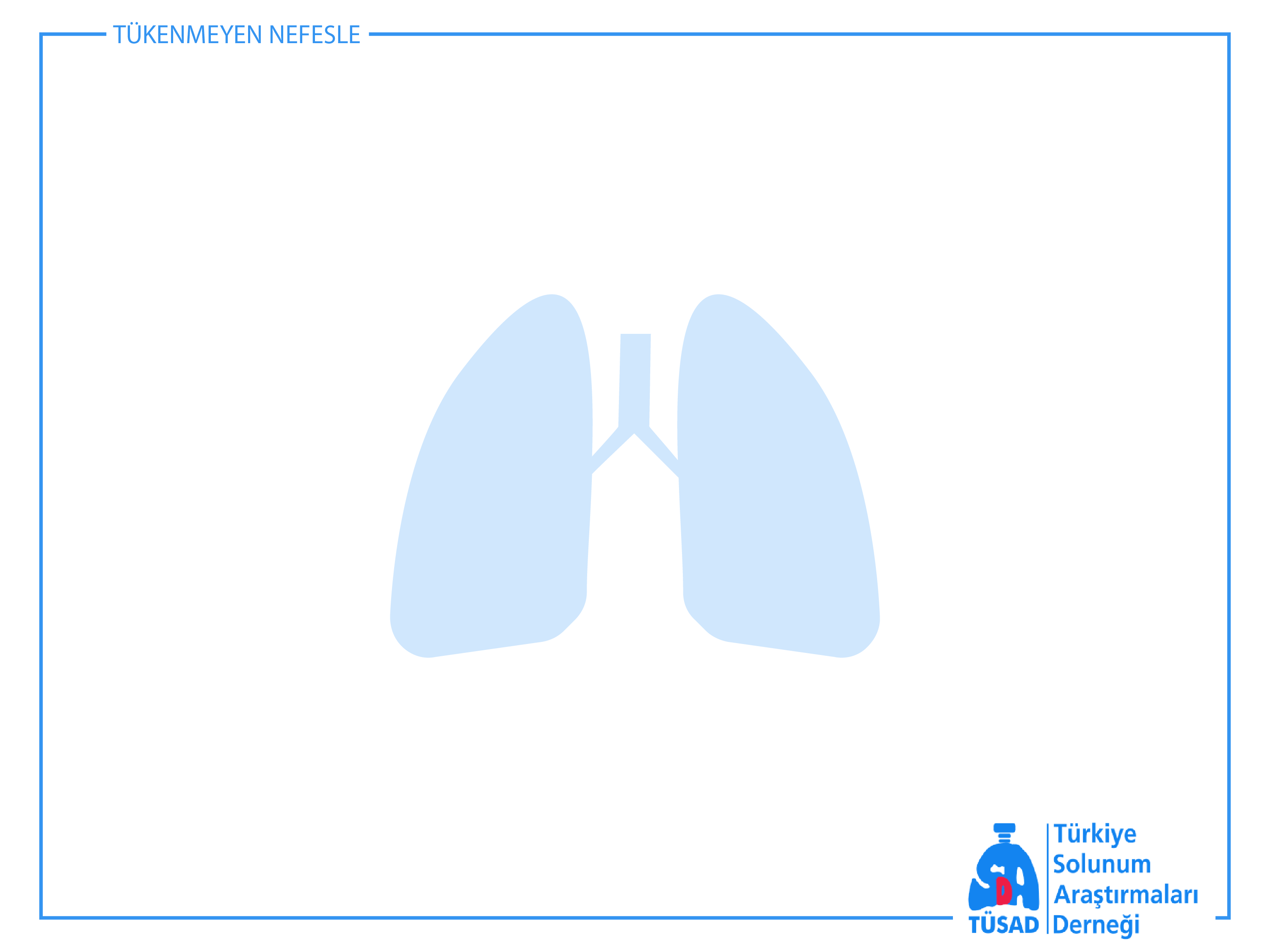 KOMORBİDİTELER
Kardiyovasküler hastalıklar
Metabolik sendrom
Osteoporoz
Depresyon
Akciğer kanseri
Obstrüktif uyku apne sendromu
Anemi
Otonom sinir sistemi hastalıkları
Gastrointestinal sistem hastalıkları
Obstrüktif uyku apne
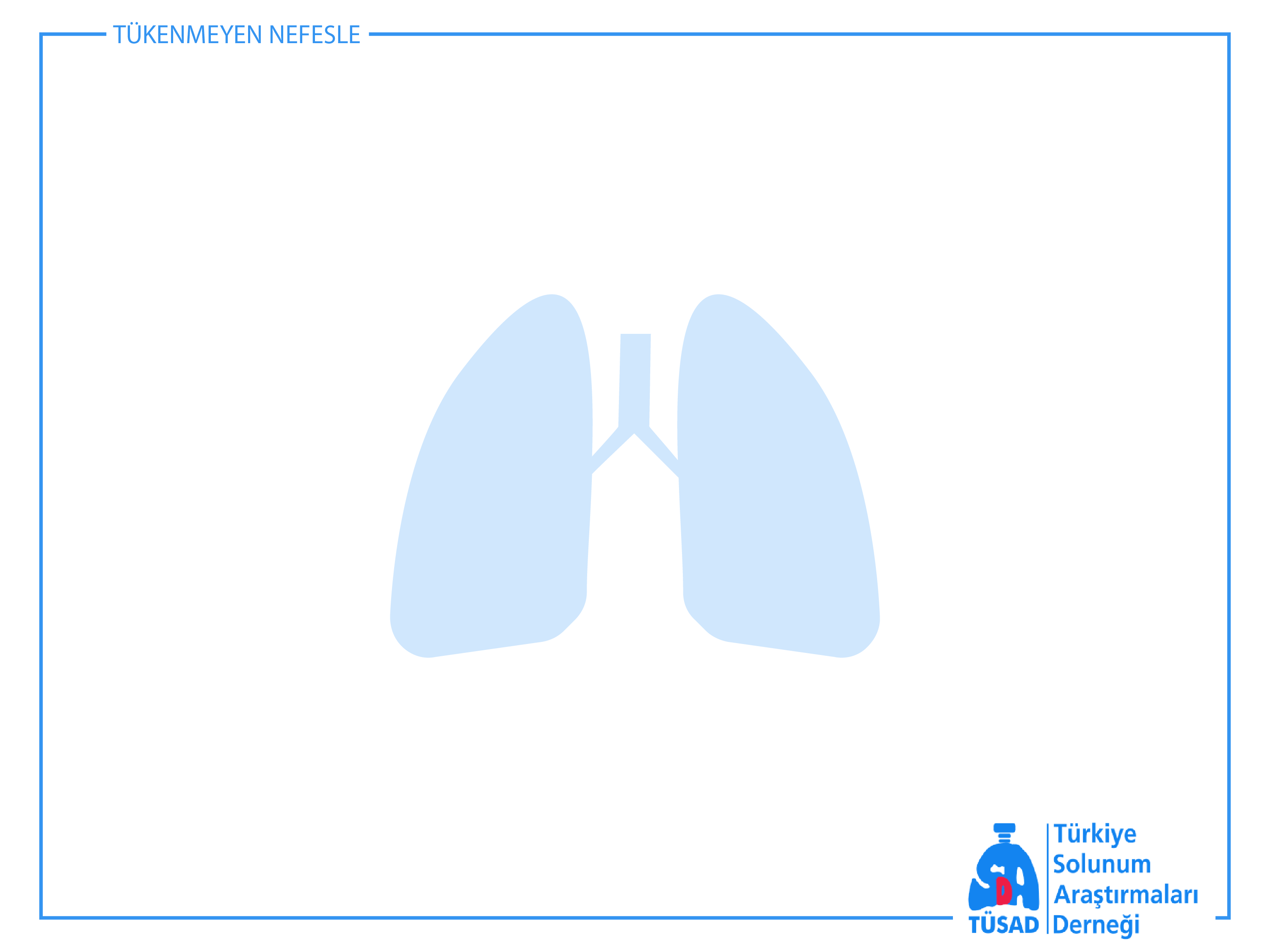 ALEVLENMELER
Tanısı klinik olarak konulur;
Öksürük
Balgam miktar ve/veya pürülansında artma
Dispnenin artması
Hafif şiddette olabileceği gibi ağır ve hayatı tehdit edecek düzeyde olabilir
Alevlenme dönemlerinde:
Hipoksemi
Hiperkapni
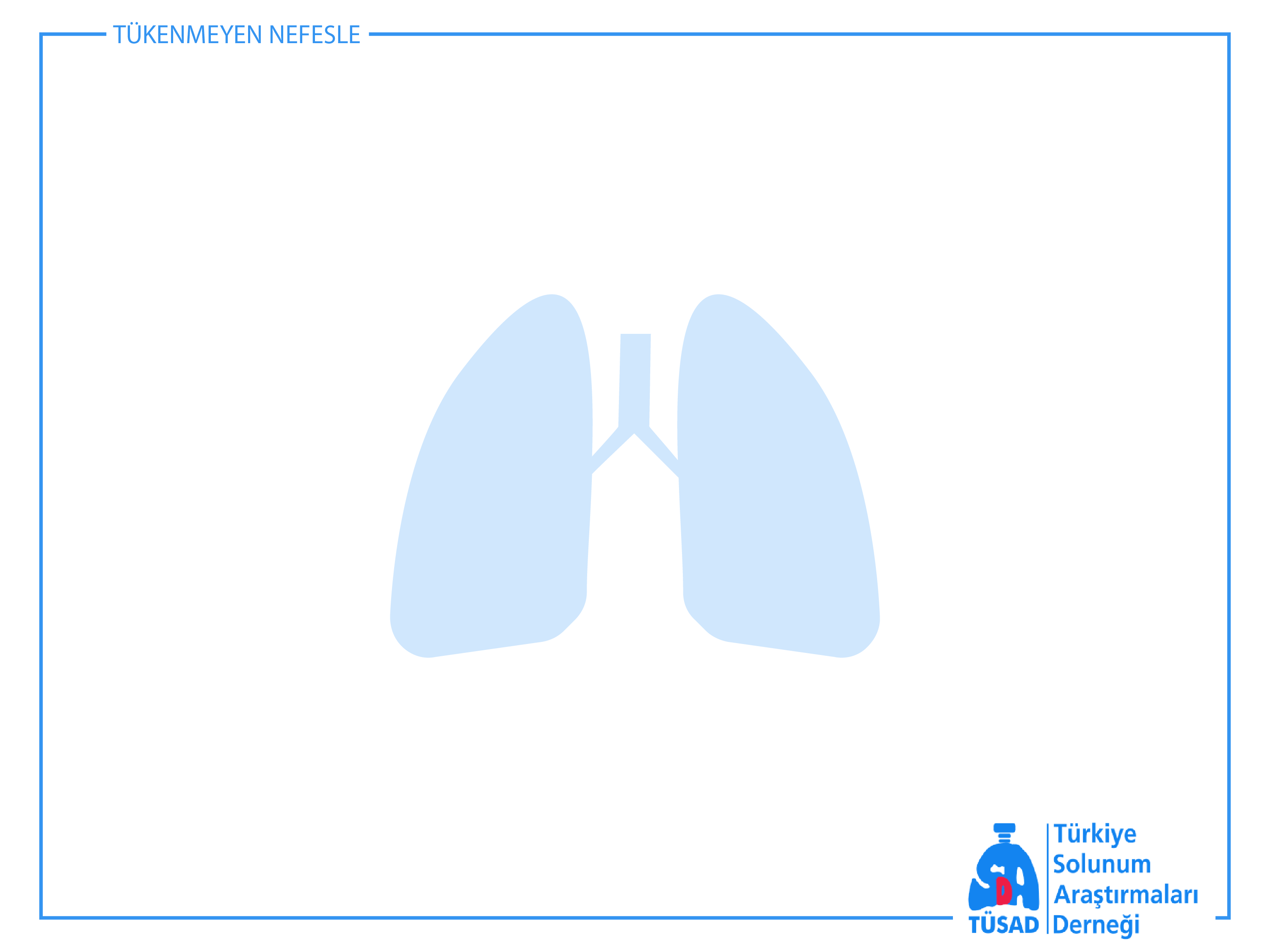 Semptom ve solunum fonksiyonlarında bozulma
Yaşam kalitesinde bozulma
Akciğer fonksiyonlarında hızla düşme
Ekonomik yükte artış
Alevlenmeler
Mortalitede artış
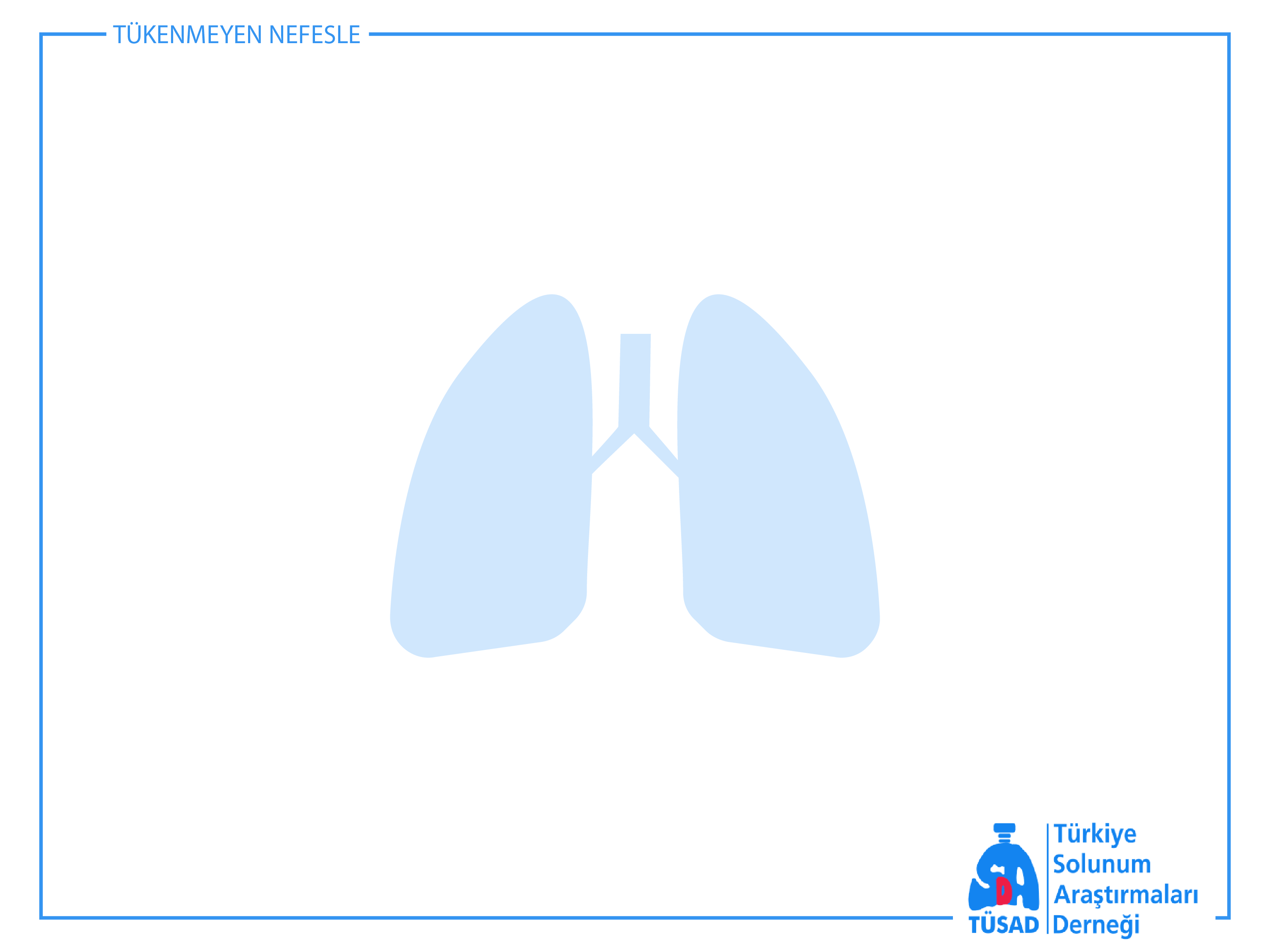 ALEVLENME NEDENLERİ
Enfekte bronşitler (%60-80)
Bakteriler
	Haemopphilus influenza
	Streptococcus pneumoniae
	Moraxella catarrhalis
Virüsler
	İnfluenza
	Parainfluenza
	Rinovirüs
	Koronavirüs
Diğer mikroroganizmalar 
	Pseudomonas aeruginosa (Çok ağır KOAH ve diğer risklerde)
	Fırsatçı gram negatfi türler
	Staphylococcus aureus
	Chlamydophilia pneumoniae
	Mycoplsma pneumoniae
Diğer Nedenler  (%20-40)
Kalp yetmezliği
Pulmoner emboli
Non-pulmoner enfeksiyonlar
Pnömotoraks
Pnömoni
Soğuk hava
Hava kirliliği
Allerjenler
Tütün kullanmak
Tedaviye uyumsuzluk
Gelecek riskleri azaltmak
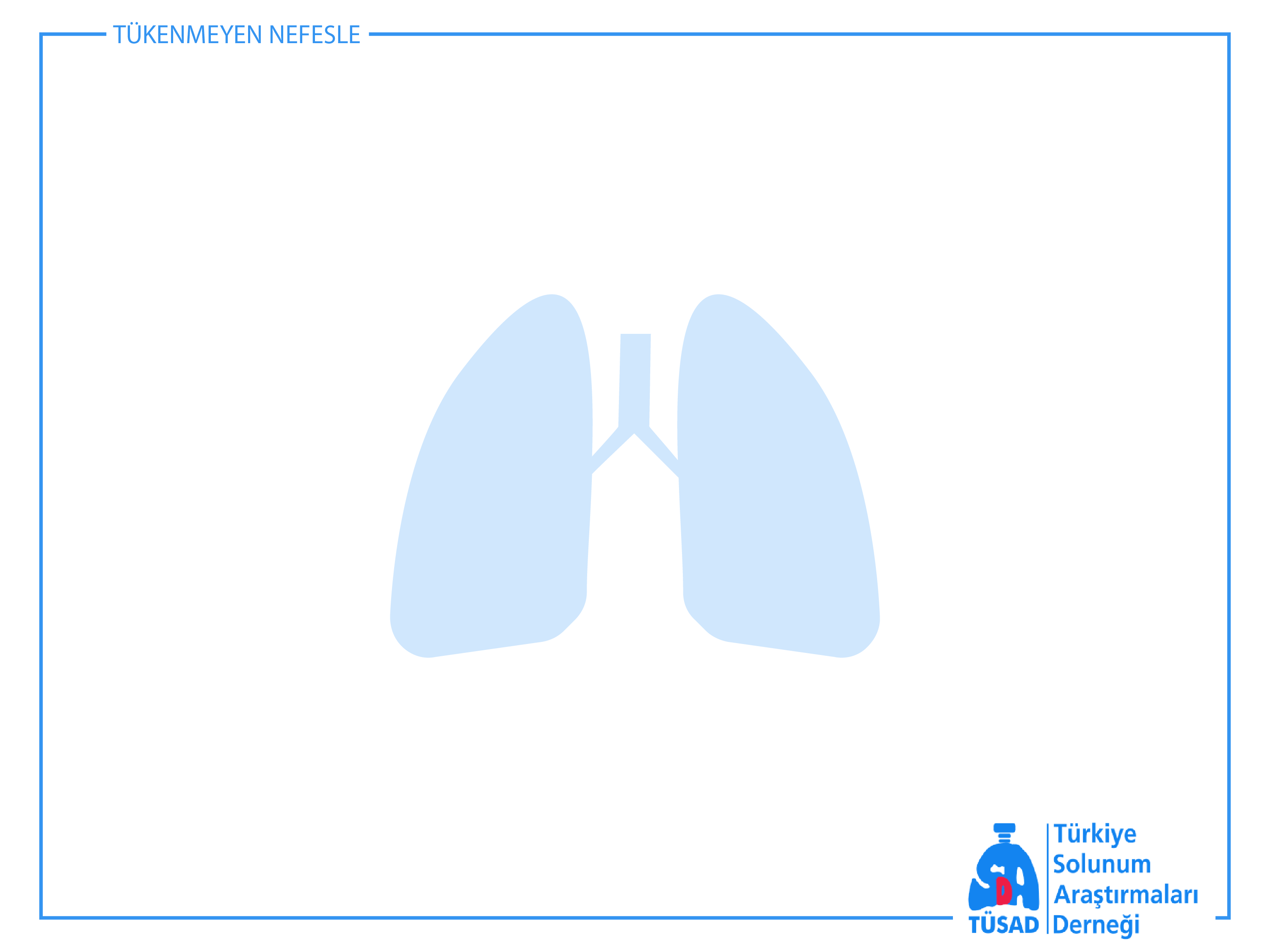 Hastalık progresyonunu önlemek ve yavaşlatmak
Mortaliteyi azaltmak
Alevlenmeleri önlemek ve tedavi etmek
Kontrolü sağlamak
Semptomları azaltmak
Egzersiz toleransını artırmak
Yaşam kalitesini artırmak
TEDAVİ Hedefleri
Kısa etkili inhaler beta-2 agonist ve antikolinerjikler
Gerektiği zaman rahatlatıcı olarak 
Kombine kullanılabilirler
Uzun etkili inhaler beta-2 agonist ve antikolinerjikler
Düzenli kullanılırlar
Kombine kullanılabilirler
Oral teofilin
İnhaler bronkodilatatörler ile etkinlik sağlanamadığında tedaviye eklenebilir
İnhaler Kortikosteroidler
Alevlenme riski yüksek olan hastalarda tedaviye eklenir
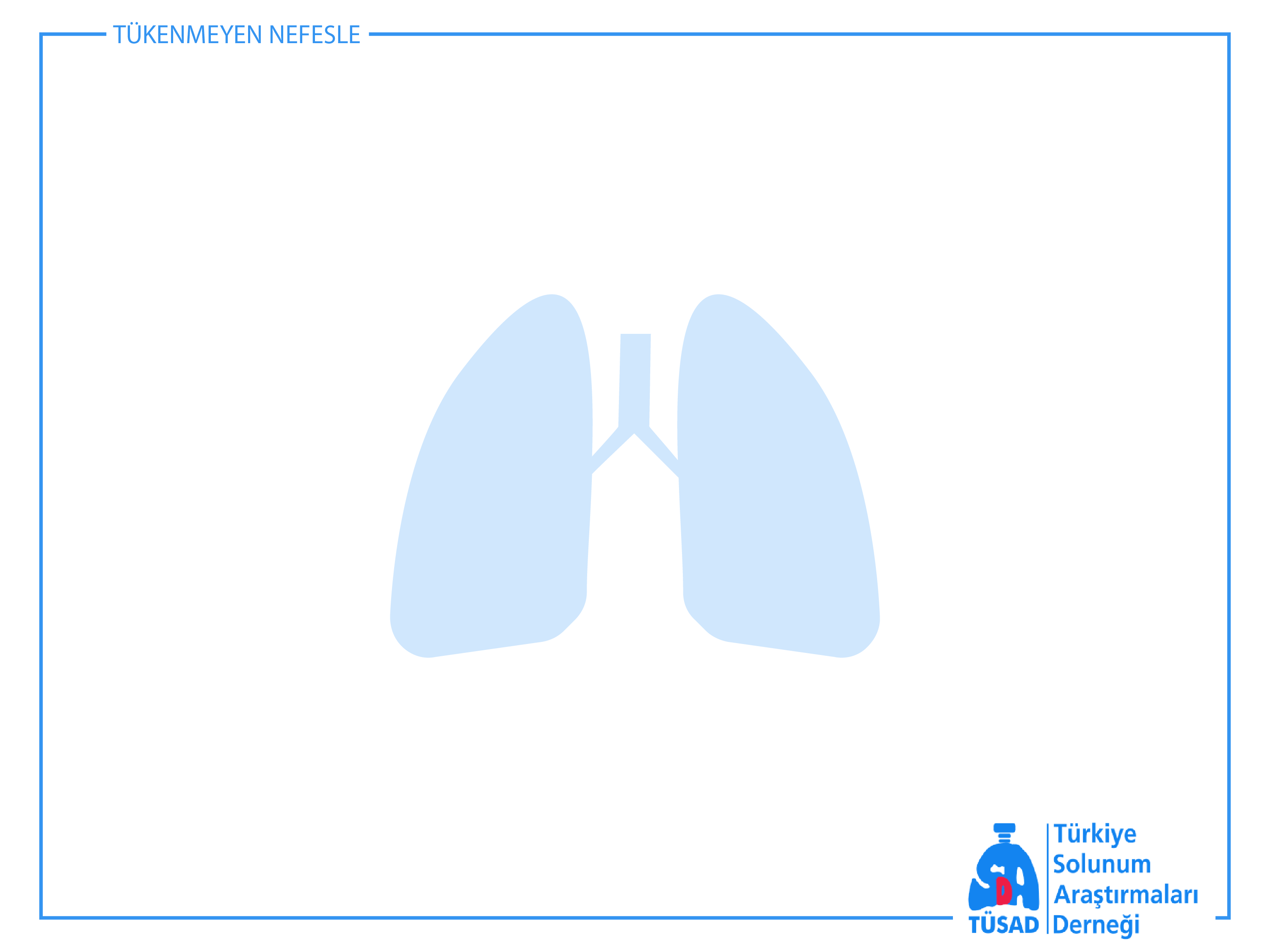 FARMAKOLOJİK TEDAVİ
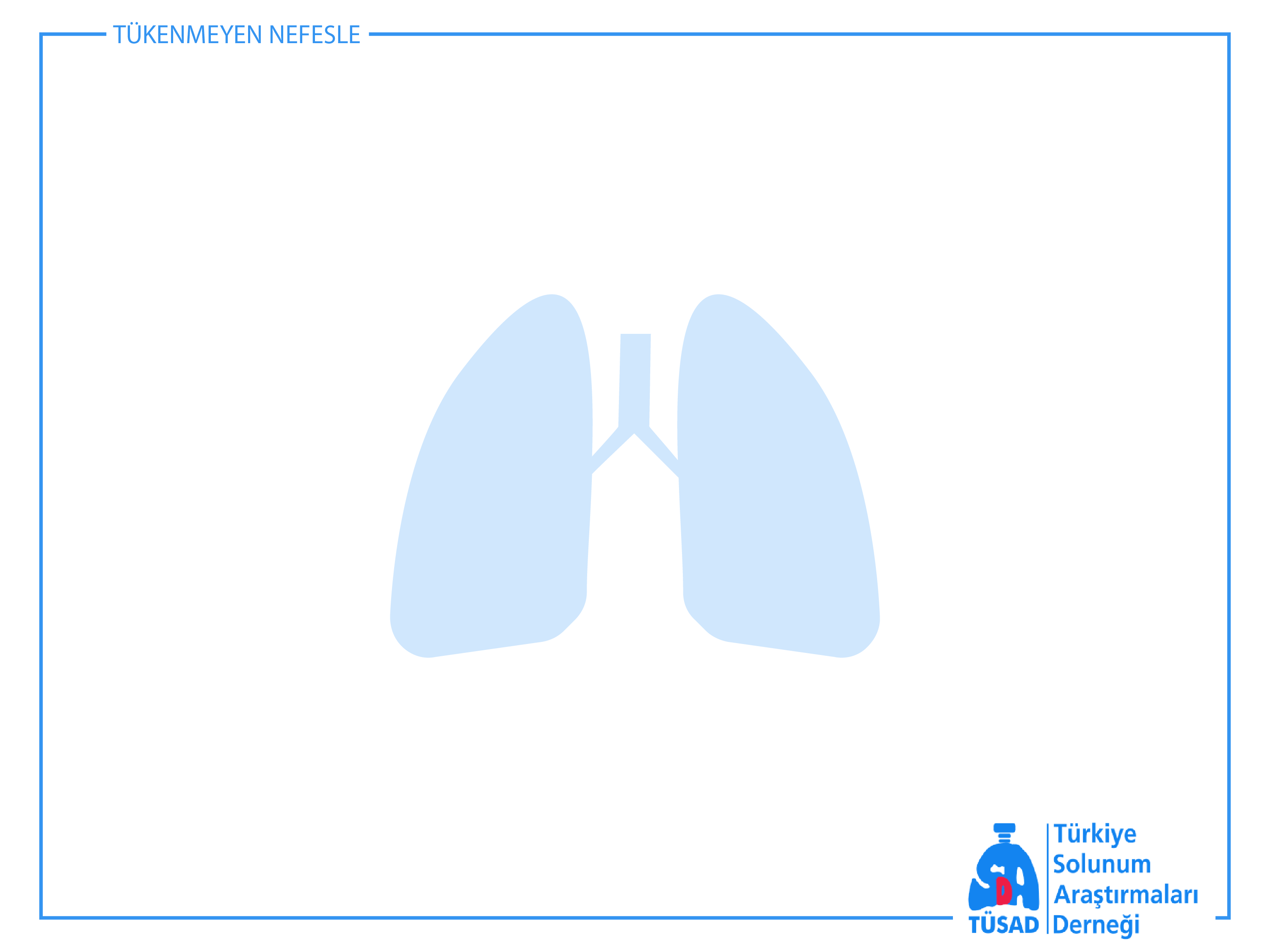 TEDAVİ
Antiinflamatuar etkisi olan ilaç grubu fosfodiesteraz-4 inhibitörleridir.
Roflumilast;
FEV1 < % 50
Sık alevlenme geçiren
Kronik bronşit semptomları olan seçilmiş hasta grubunda alevlenmeleri azaltabilir
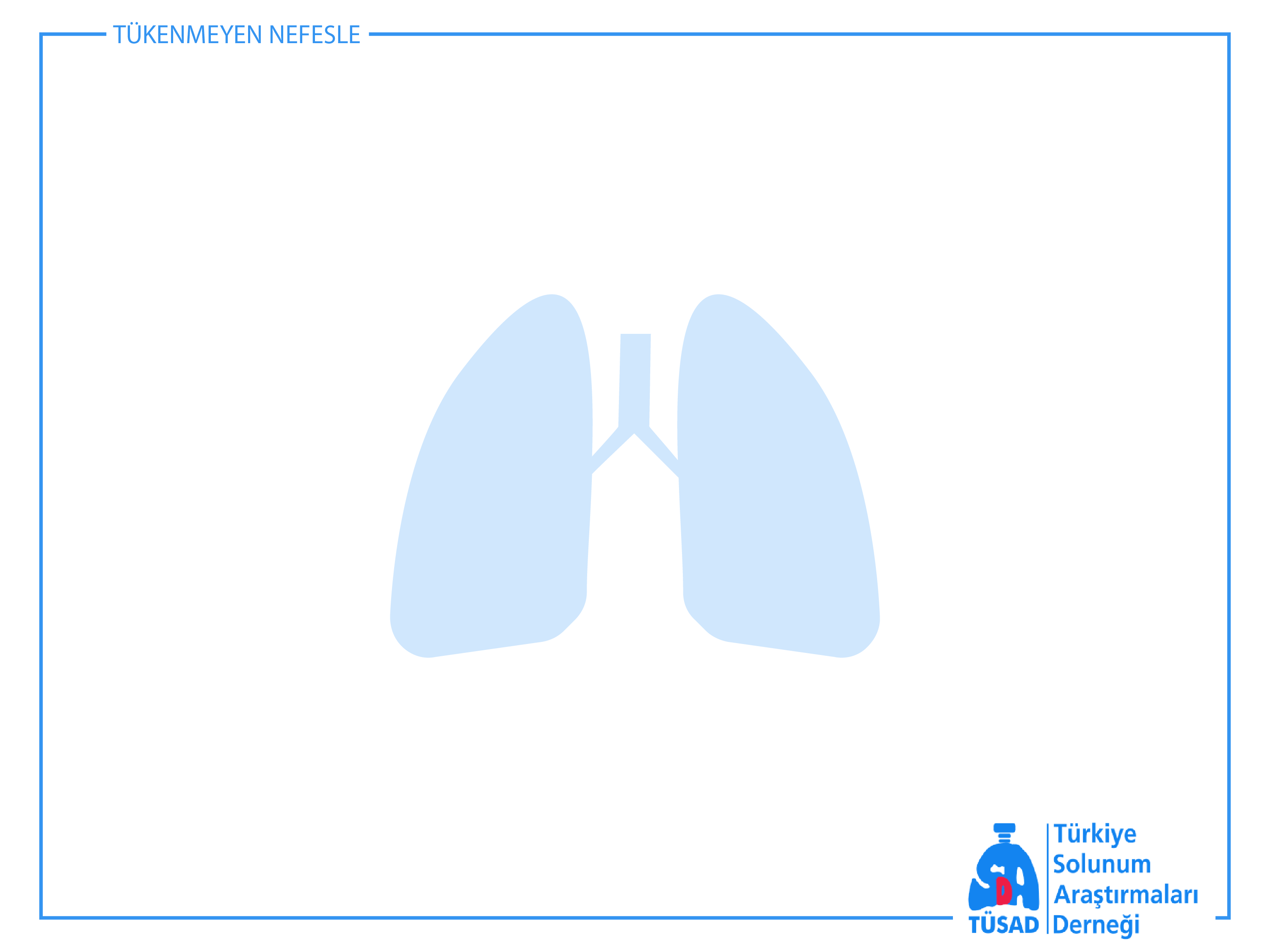 Farmakolojik olmayan KOAH tedavisi
Sigaranın bırakılması (FEV1’in yıllık kaybını yavaşlatacak tek önlem)
Diğer risk faktörlerinden kaçınmak
Fizik aktiviteyi artırmak
Pulmoner rehabilitasyon
İnfluenza ve pnömoni aşısı
Uzun süreli oksijen tedavisi
Evde uzun süreli noninvazif mekanik ventilasyon
Cerrahi tedavi
Kronik hipoksemi
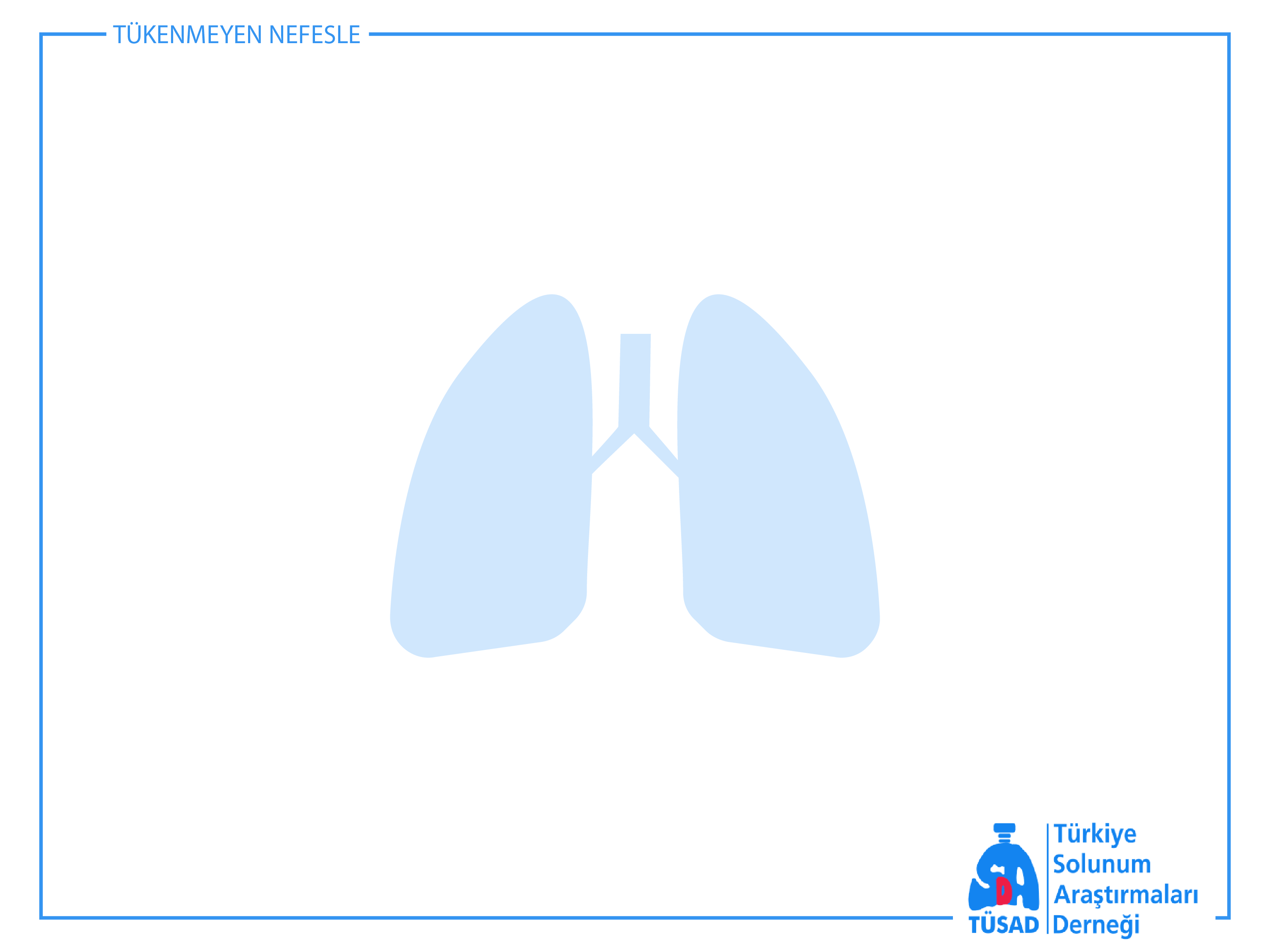 KOAH’da Uzun Süreli Oksijen Tedavisi
Pulmoner hipertansiyon
Endikasyonları (en az 3-4 haftalık stabil dönemde)
PaO2 ≤ 55 mmHg veya SaO2 ≤ %88
PaO2 55-59 mmHg ve SaO2 ≤ 89
PHT
KKY 
polisitemi (Htc>%56)
Kor pulmonale
Ölüm
Pulse oksimetre ve arter kan gazı
Solunum yetmezliği, oksijen ve mekanik ventilasyon ihtiyacı açısından değerlendirme
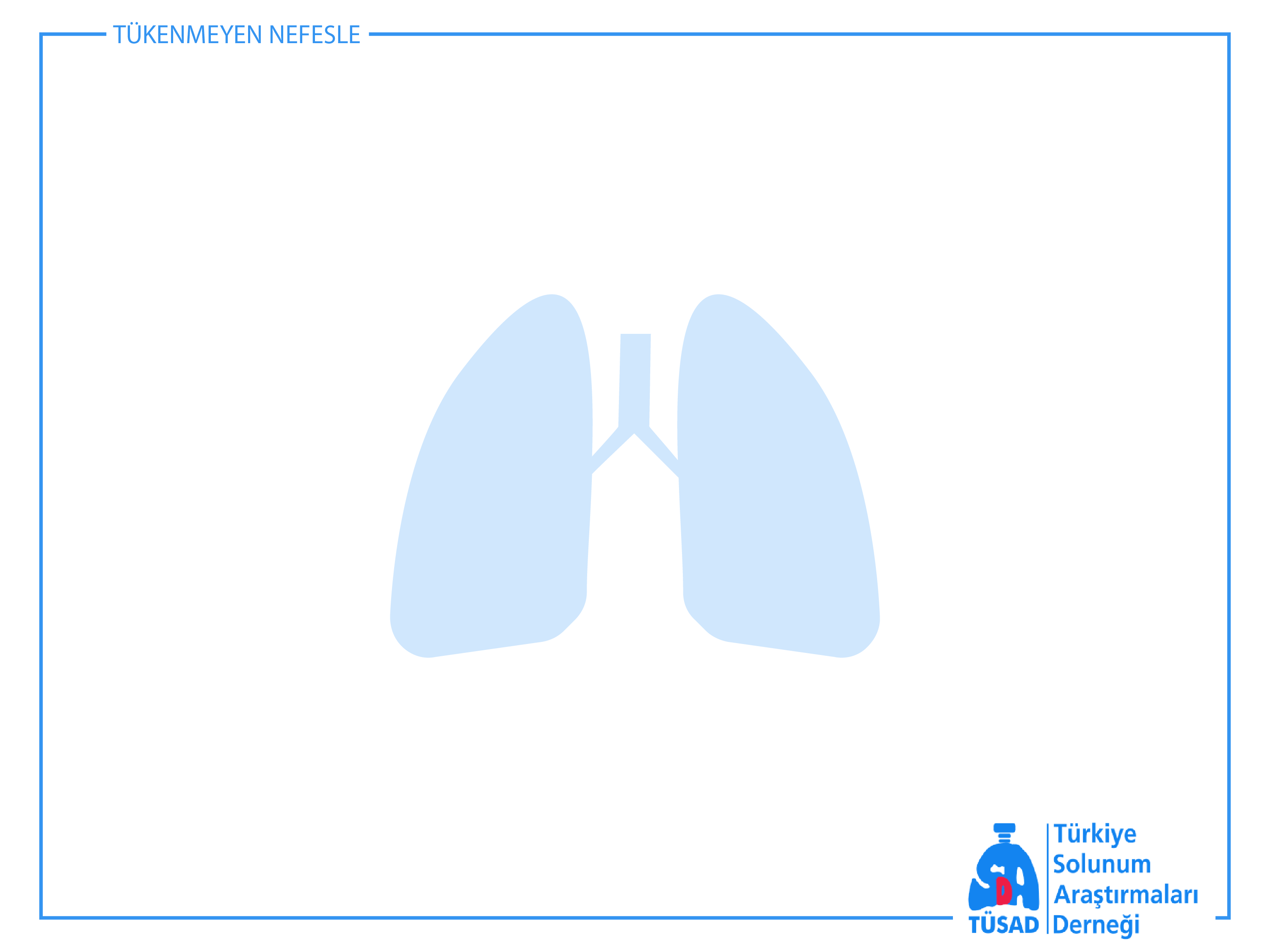 ALEVLENMEYE YAKLAŞIM
Akciğer grafisi
Alternatif patolojilerin ayırıcı tanısı
EKG
Eşlik eden kardiyolojik problemlerin tanısı
Tam kan sayımı
Polistemi, anemi, lökositoz
Balgam kültürü
Ampirik antibiyotik tedavisine yanıtsızlık durumunda
Biyokimyasal değerlendirme
Elektrolitler, CRP
Spirometri
Atakta hastalarda önerilmez
Antibiyotikler (5-7 gün)
Bakteriyel enfeksiyon bulguları varlığında
Bronkodilatatörler
Kısa etkili inhale beta2-agonistler ± antikolinerjikler
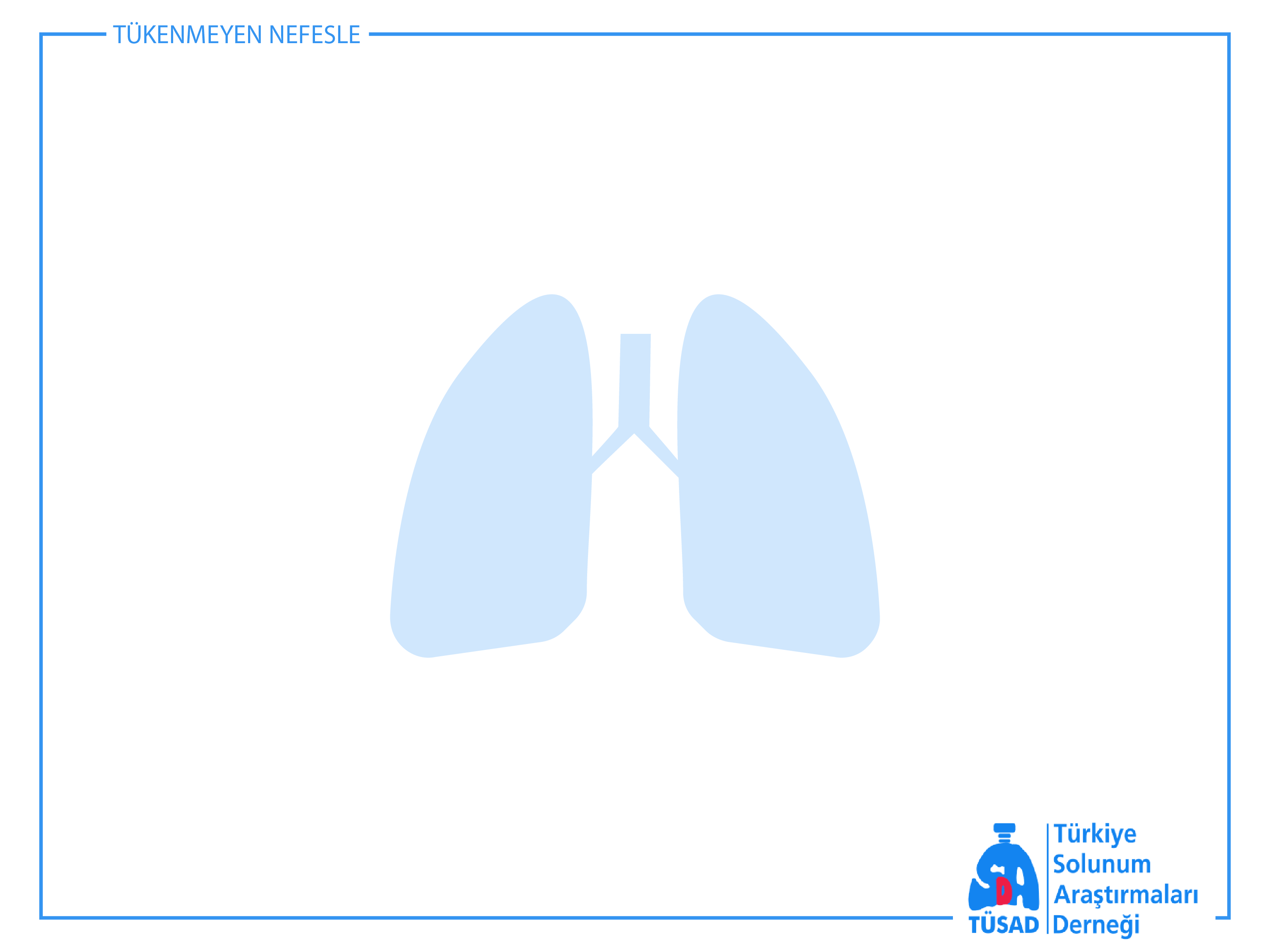 Oksijen tedavisi
Oral kortikosteroidler (5-7 gün)
Non-invafif mekanik ventilasyon
ALEVLENMEDE TEDAVİ YAKLAŞIMI
Antibiyotikler (5-7 gün)
Bakteriyel enfeksiyon bulguları varlığında
Bronkodilatatörler
Kısa etkili inhale beta2-agonistler ± antikolinerjikler
Oksijen tedavisi
Oral kortikosteroidler (5-7 gün)
Non-invafif mekanik ventilasyon
ALEVLENMEDE TEDAVİ YAKLAŞIMI
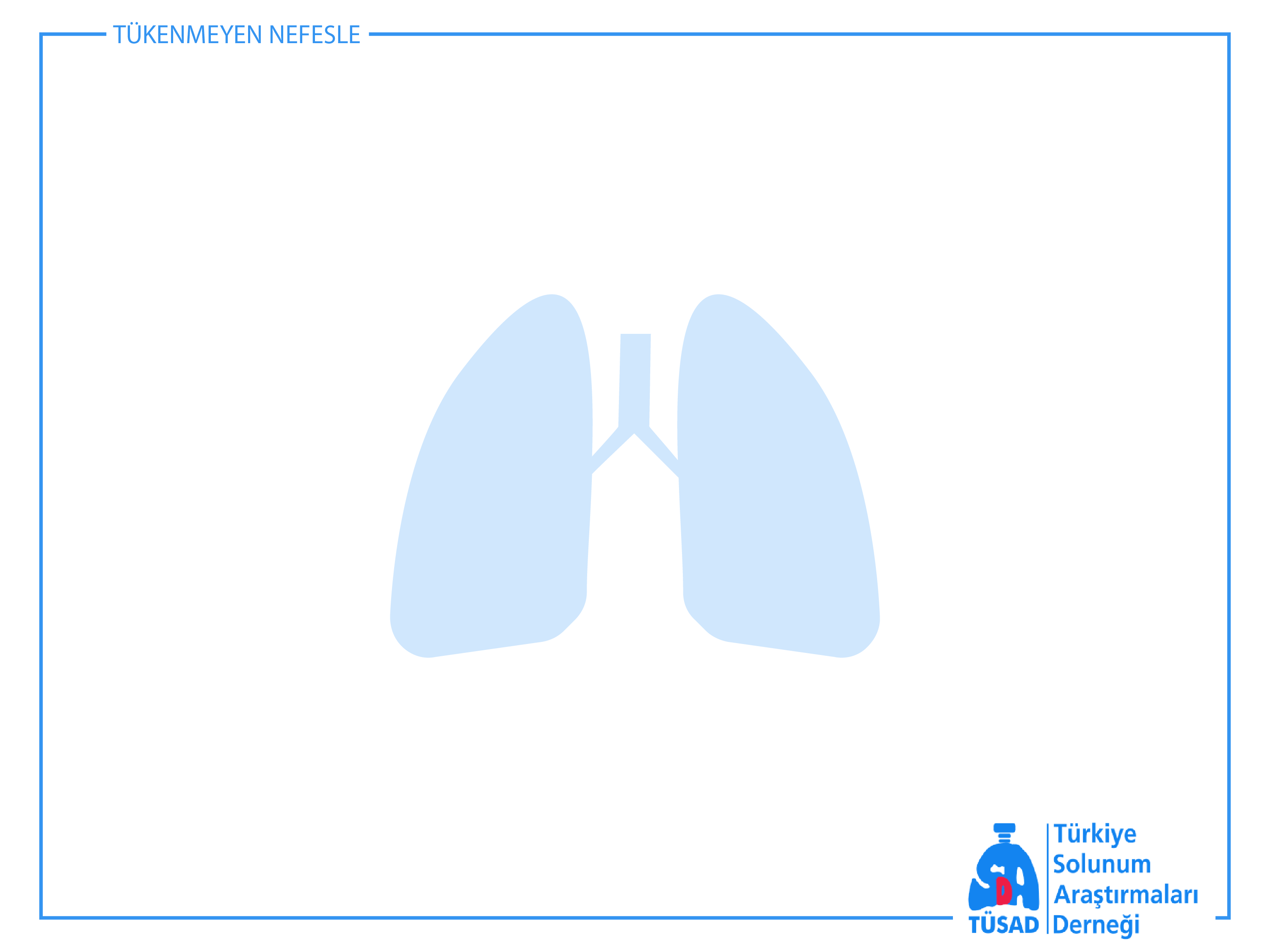 HAZIRLAYAN
TÜSAD-GEAK üyesi
Dr.Levent Cem Mutlu 
Tekirdağ Namık Kemal Üniversitesi
 Tıp Fakültesi